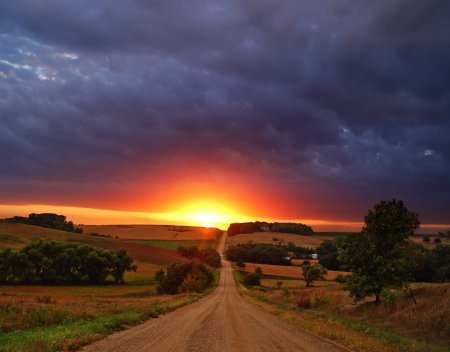 V	PERFIL DEL ANIMADOR DE LA CATEQUESIS PRESACRAMENTAL
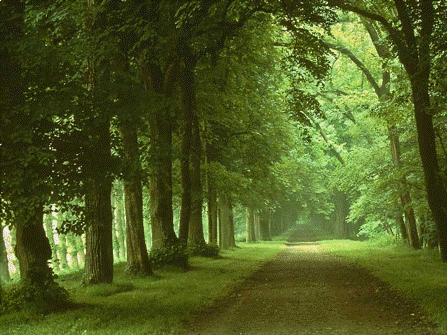 Objetivo general.
Presentar el perfil general del catequista o animador del servicio de catequesis presacramental  antes de la celebración sacramental para asegurar la fe y la conversión dentro de un proceso evangelizador.
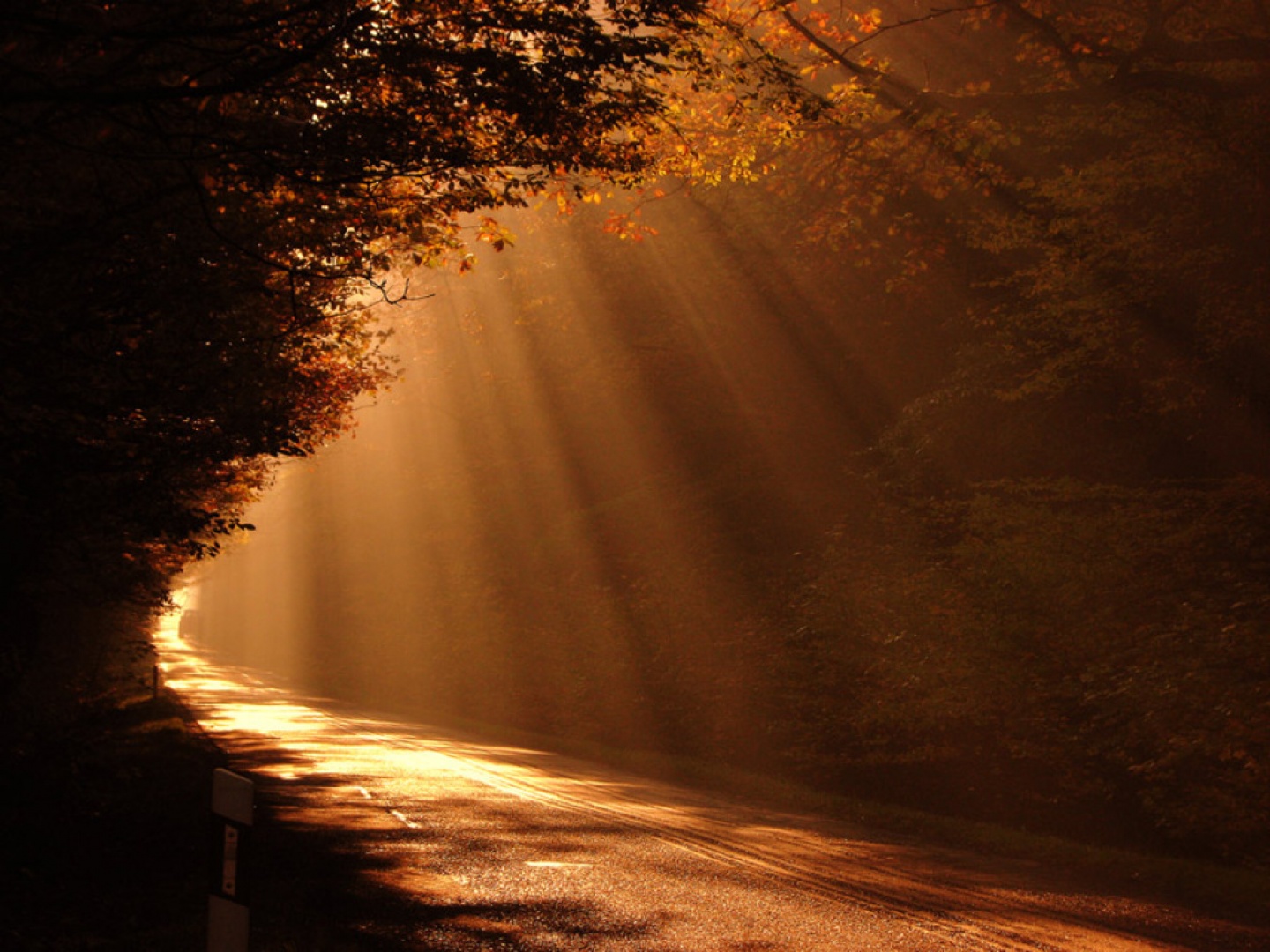 Objetivos particulares:
	1.	Asimilar las etapas del proceso 		evangelizador.
	2.	Ubicar la catequesis 				presacramental dentro del 			proceso evangelizador.
	3.	Valorar las características de 		esta 	catequesis.
	4.	Afinar las tareas, cualidades y 		recursos para cumplir con este 		ministerio.
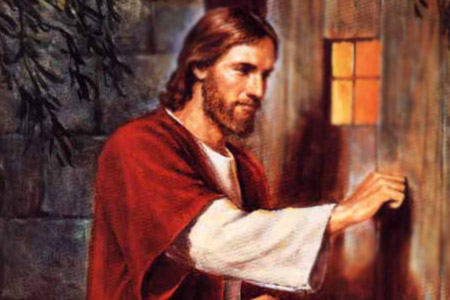 Ambientación: canto ESTOY A LA PUERTA Y LLAMO ( Jesed )
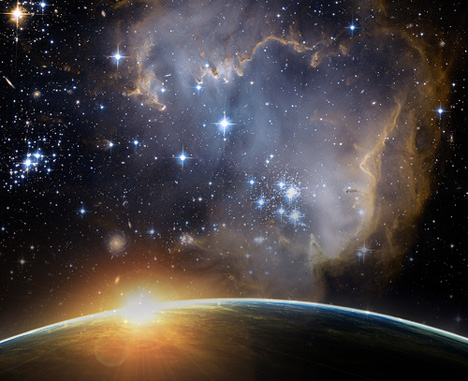 Estoy a la puerta y llamo,esperando a que me abras,ábreme que quiero entrar;que estoy a la puerta y llamo.el corazón que te he dado,es morada que yo anhelo,pero es tan digno y sagrado;
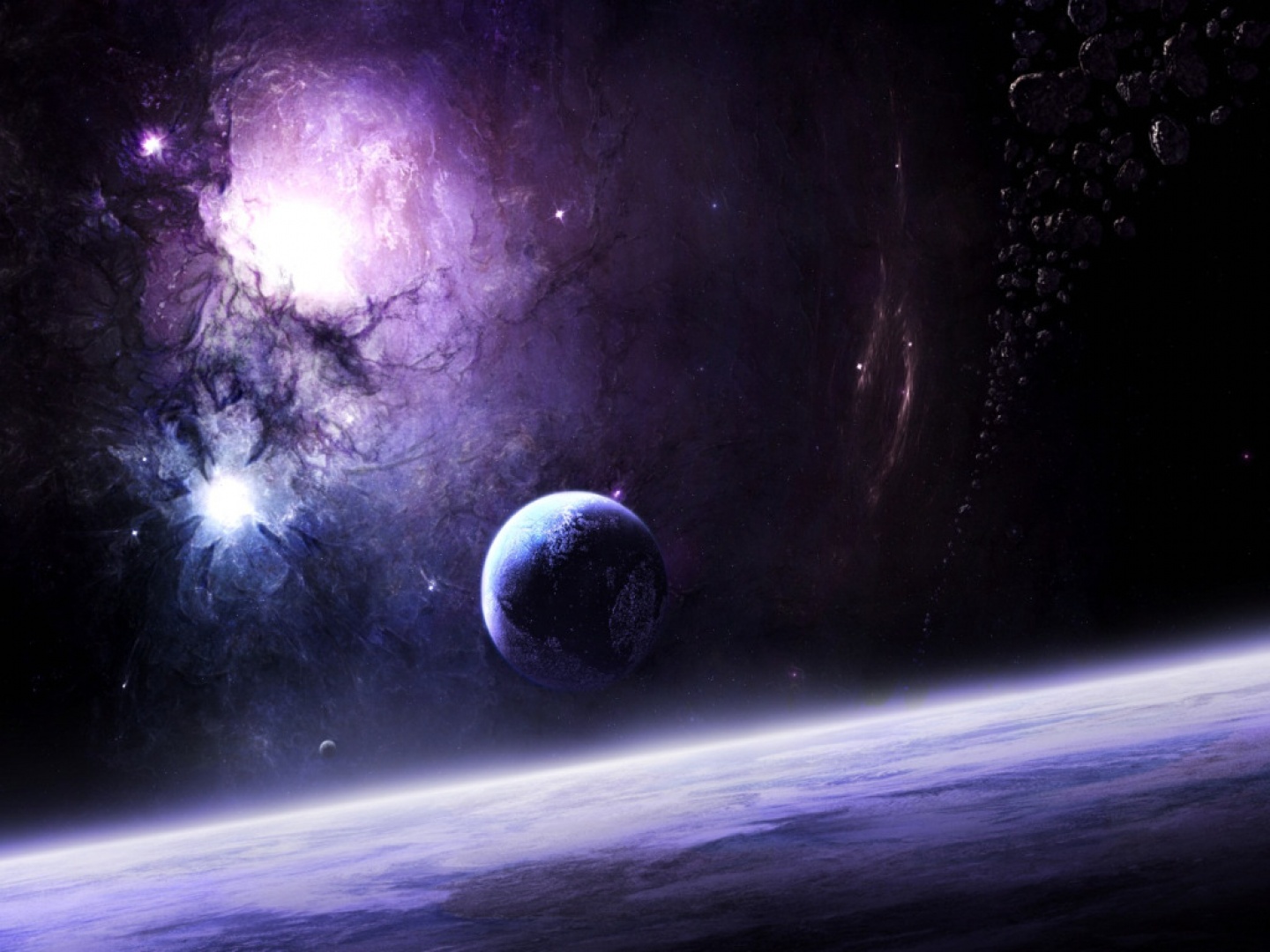 que estoy a la puerta y llamo. si me abres entraréy yo cenaré contigosino me abres seguiréafuera como un mendigollamando, llamando oh!!!
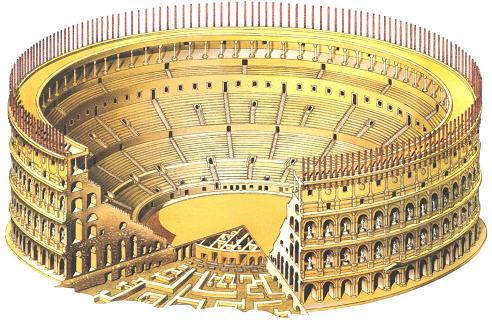 II.	Oración inicial: De la Carta del apóstol San Pablo a los Romanos 10,11-15.
11 	La Escritura dice: “El que confía 	en él no se verá defraudado.”
12 	No hay diferencia entre judíos y 	no judíos, pues el mismo que es 	Señor de todos da con abundancia 	a cuantos le invocan.
13 	Acerca de esto dice: “Todos los 	que invoquen el nombre del 	Señor alcanzarán la salvación.”
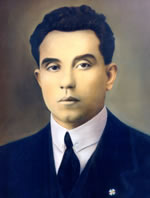 14	Pero, ¿cómo lo van a invocar, si no
	han creído en él? ¿Y cómo van a 	creer, si no han oído hablar de él? 	¿Y 	cómo van a oír, si nadie les 	anuncia el mensaje? 
15 	¿Y cómo van a anunciarlo, si no 	hay quien los envíe? Como dice la 	Escritura: “¡Qué hermosa es la 	llegada de los que traen buenas 	noticias!”
Palabra de Dios.
 Te alabamos, Señor.
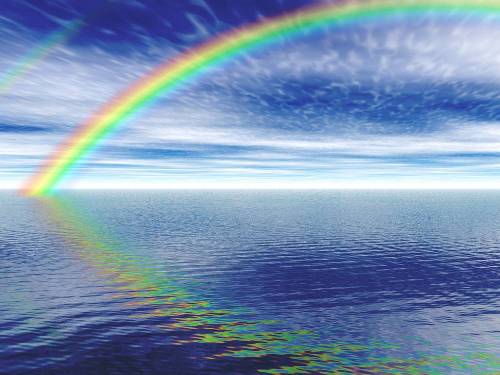 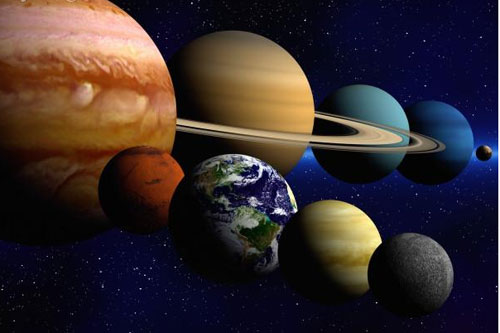 VER: vicios que 	encontramos en el 	desempeño del servicio.  	DESAFÍOS Y HECHOS. 
	(DGC 14-30)
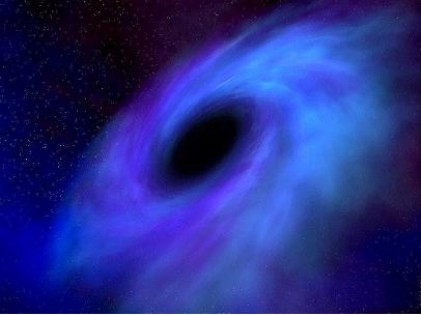 IV.	PENSAR: Principios doctrinales del Magisterio sobre el ministerio o servicio.
4.1	¿Cuáles son las etapas del Proceso evangelizador? Necesidad de una pastoral orgánica (antes – en y después )
Lo que Jesús mandó.
¿COMO SE HACE UN CRISTIANO?
1.	LA VOLUNTAD DE DIOS PADRE POR CRISTO EN EL ESPIRITU SANTO:
LA MISION DE JESUS:
	" DIOS QUIERE QUE TODOS LOS 
	HOMBRES SE SALVEN Y LLEGUEN 
	AL CONOCIMIENTO DE LA VERDAD.“
	 1 Tim 2,4
" YO HE VENIDO PARA QUE TENGAN VIDA Y LA TENGAN EN ABUNDANCIA." 
	Jn 10,10
LA CO-MISION DE LA IGLESIA:
	" ME HA SIDO DADO TODO PODER EN EL CIELO Y EN LA TIERRA. ID, PUES, Y HACED DISCIPULOS A TODAS LAS GENTES BAUTIZANDOLAS EN EL NOMBRE DEL PADRE Y DEL HIJO Y DEL ESPIRITU SANTO,Y ENSEÑANDOLES A GUARDAR TODO LO QUE YO OS HE MANDADO.Y HE AQUI QUE YO ESTOY CON VOSOTROS TODOS LOS DIAS HASTA EL FIN DEL MUNDO" Mt 28,18-20
¿En qué otros textos se funda la co-misión que Jesús confió a la Iglesia?
	Además de este texto de Mt 28,18-20 hay que completar la misión de Jesús a la Iglesia con otros textos: Mc 16,15-16:
" ID POR TODO EL MUNDO Y PROCLAMAD LA BUENA NUEVA A TODA LA CREACIÓN. EL QUE CREA Y SEA BAUTIZADO, SE SALVARÁ; EL QUE NO CREA, SE CONDENARÁ".
El otro texto fundamental es Act 2,42-47 y los textos sumarios que se extienden hasta el capítulo 6.
42	ACUDIAN ASIDUAMENTE A LA ENSEÑANZA DE LOS APOSTOLES, A LA COMUNION, A LA FRACCION DEL PAN Y A LAS ORACIONES.
43	EL TEMOR SE APODERABA DE TODOS, PUES LOS APÓSTOLES REALIZABAN MUCHOS PRODIGIOS Y SEÑALES.
44	TODOS LOS CREYENTES VIVIAN UNIDOS Y TENÍAN TODO EN COMÚN;
45	VENDÍAN SUS POSESIONES Y SUS BIENES Y REPARTÍAN EL PRECIO ENTRE TODOS, SEGÚN LA NECESIDAD DE CADA UNO.
46	ACUDÍAN AL TEMPLO TODOS LOS DÍAS CON PERSEVERANCIA Y CON UN MISMO ESPÍRITU, PARTÍAN EL PAN POR LAS CASAS Y TOMABAN EL ALIMENTO CON ALEGRÍA Y SENCILLEZ DE CORAZÓN.
47	ALABABAN A DIOS Y GOZABAN DE LA SIMPATÍA DE TODO EL PUEBLO. EL SEÑOR AGREGABA CADA DÍA A LA COMUNIDAD ALOS QUE SE HABÍAN DE SALVAR.
¿Qué fué lo que mandó Jesús?
Cristo no mandó BAUTIZAR  A SECAS.
Sino formar cristianos. Hablamos de 9 elementos en secuencia, que se desprenden de los textos antes mencionados:
La Misión = Id
La PREDICACION: " Proclamad la Buena Nueva...”
La respuesta de CONVERSION Y FE: "¿Qué hemos de hacer?”
 El BAUTISMO.
EL DON DEL ESPIRITU SANTO por imposición de manos.
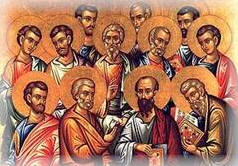 El PARTIR EL PAN por las casas
 Fieles en la ENSEÑANZA DE LOS APOSTOLES.
PONER TODO EN COMUN: justicia y caridad.
VIVIR FRATERNALMENTE: la vivencia comunitaria.
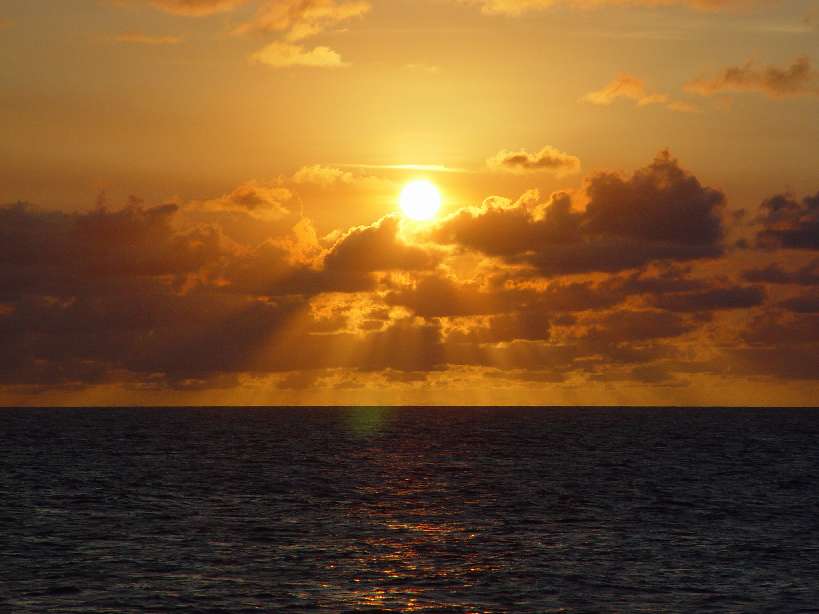 5 aspectos Y NO PASOS del itinerario del discípulo-misionero
DA 278:
Encuentro con Jesucristo
Conversión
Discipulado
Comunión
Misión
2.3	Conclusión:
El Bautismo, la Confirmación y la Eucaristía forman parte de un proceso de formación de un cristiano. Dado que un cristiano no nace, sino que se hace, EN UN PROCESO DE DISCIPULO MISIONERO.
PROCESO EVANGELIZADOR
26
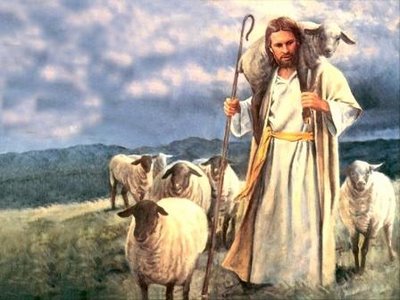 4.1.1	¿Qué comprende la 	etapa de la ACCIÓN 	PASTORAL?
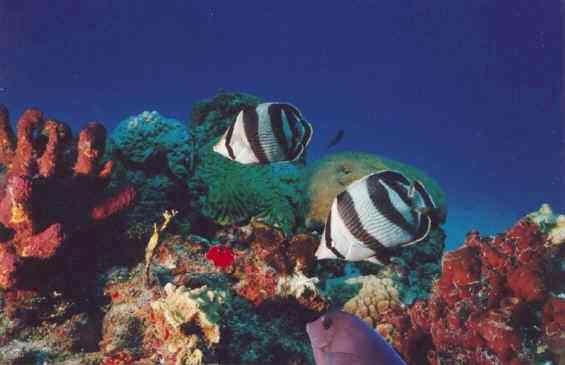 LA ACCIÓN PASTORAL la podemos recoger en los momentos de la:
1.	Martiria o testimonio inicial, el 	kerigma o primer anuncio, la Metanoia o 	conversión a la persona de Cristo, 
2.	la Koinonía o inserción en la comunión 	eclesial dentro de una vida comunitaria, 
3.	la Didaje o educación en el discipulado 	permanente de la Palabra, 
4.	la Liturgia o participación sacramental, 
5.	la Diaconía o transformación social de 	la caridad y el servicio a los más pobres, 
6.	y la Missio o apostolado misionero.
LA MISION DE TODO CRISTIANO
PROCESO FORMA CRISTIANOS
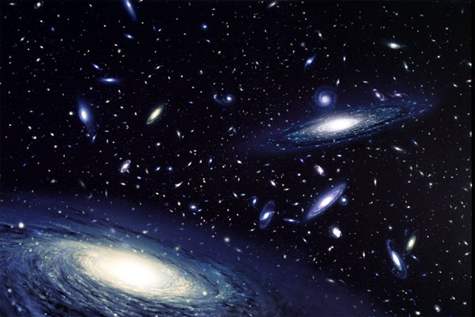 4.1.2	Formas y funciones del ministerio de la Palabra dentro de la acción pastoral que tiene que ver con la MARTIRÍA Y DIDAJÉ en relación orgánica con la misión de la Iglesia.
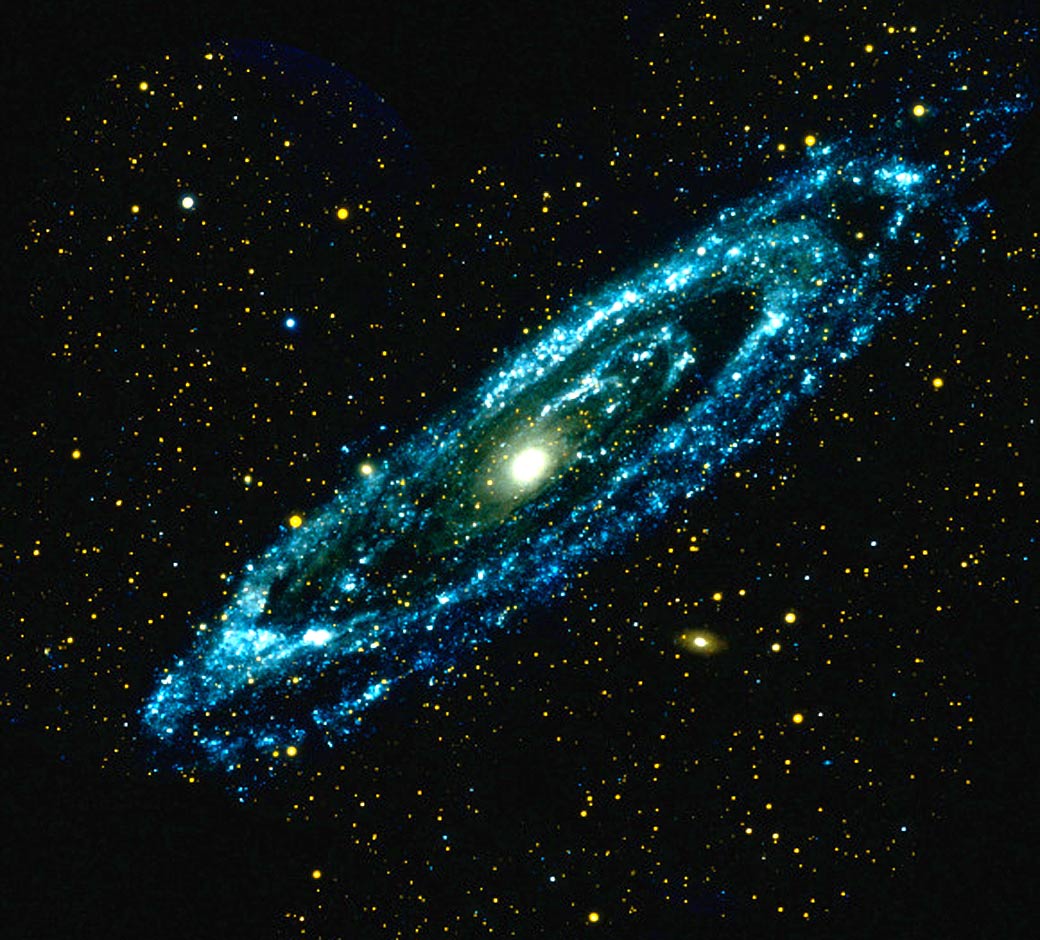 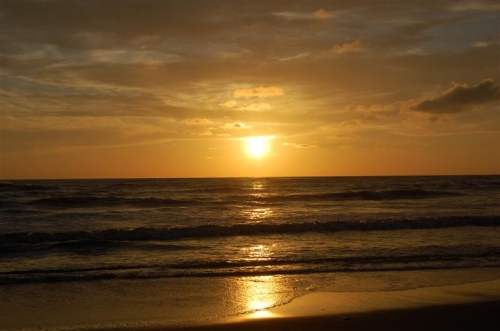 4.2	Contexto histórico de la 	Iniciación Cristiana.
	4.3	¿ Qué es la iniciación 			cristiana?
		4.3.1  ¿ Qué entendemos 				por iniciación?
		4.3.2  ¿ Que entendemos 				por iniciación 					cristiana?
4.2	Contexto histórico de la 	Iniciación Cristiana.
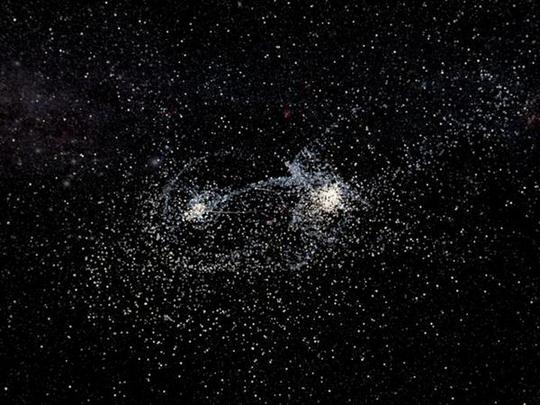 4.3.1	¿ Qué entendemos por iniciación?
Se entiende por iniciación natural o cultural al " proceso mediante el cuál se trasmiten a un grupo social los valores, normas, actitudes y comportamientos compartidos por los miembros ya existentes del mismo grupo" (1). 
(1)B. TELLIA, en Diccionario de Sociología, Paulinas, Madrid 1986
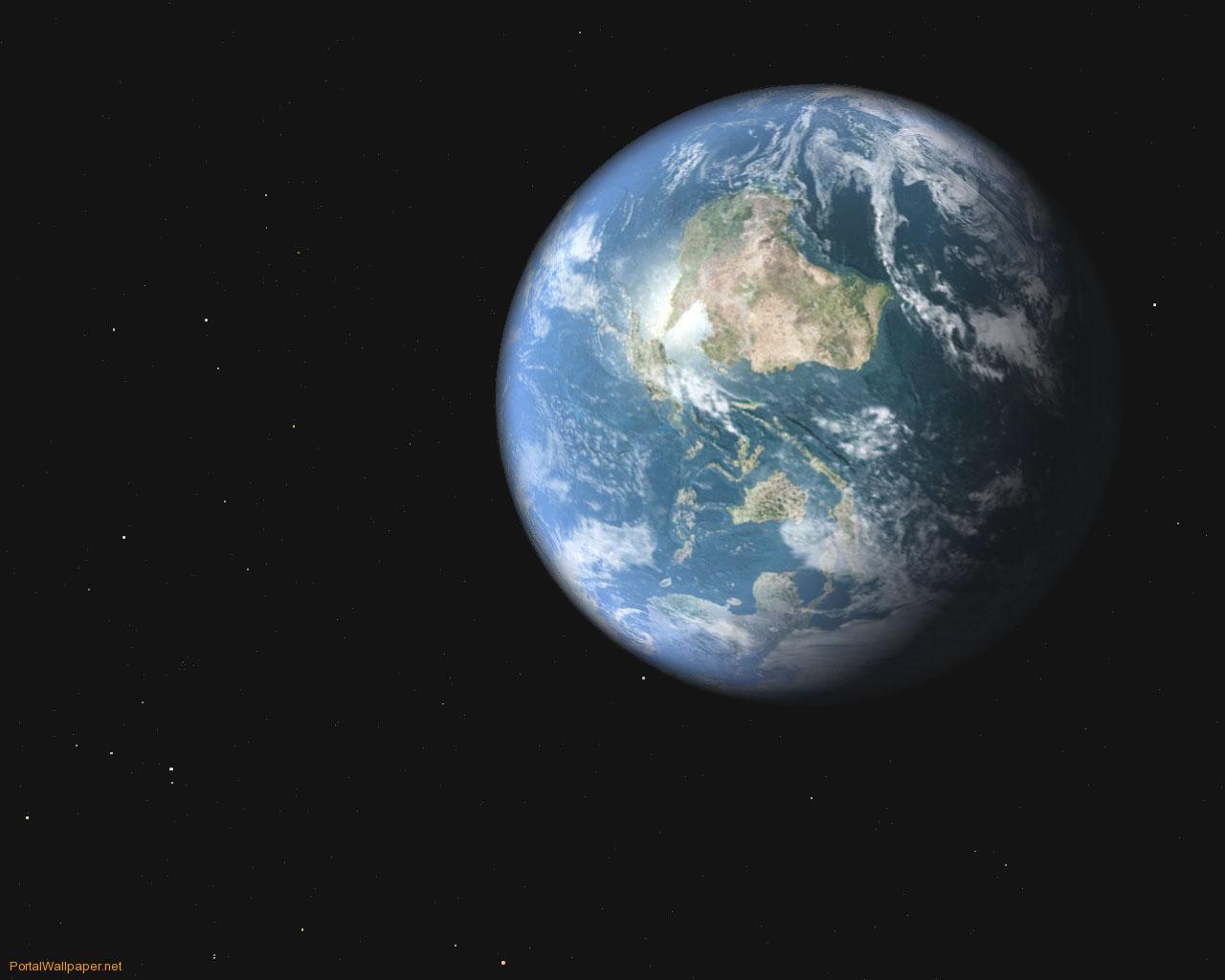 PROCESO TRANSMITE
Esta iniciación tiene sus momentos fuetes en las crisis, cambios vitales, nacimiento, pubertad, matrimonio, muerte... momentos que serán celebrados con ritos llamados " de paso" que señalan y simbolizan que algo muere o acaba para dar paso a otra realidad que nace o se inicia. Ritos que suelen incluir separación, transición y reintegración.
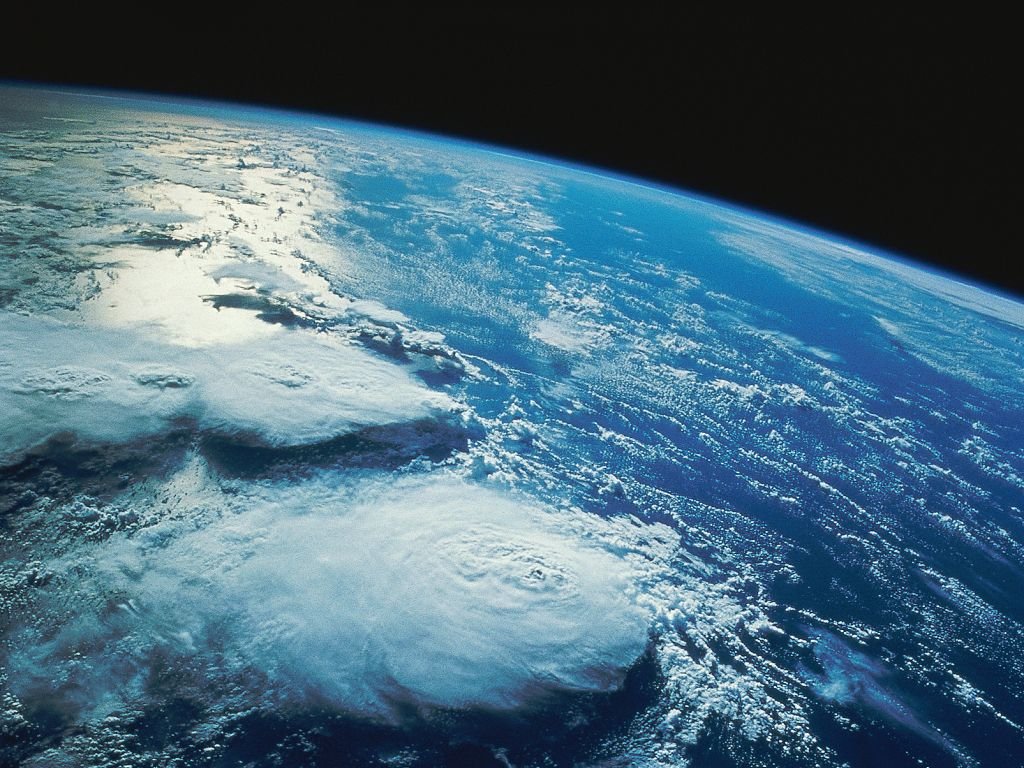 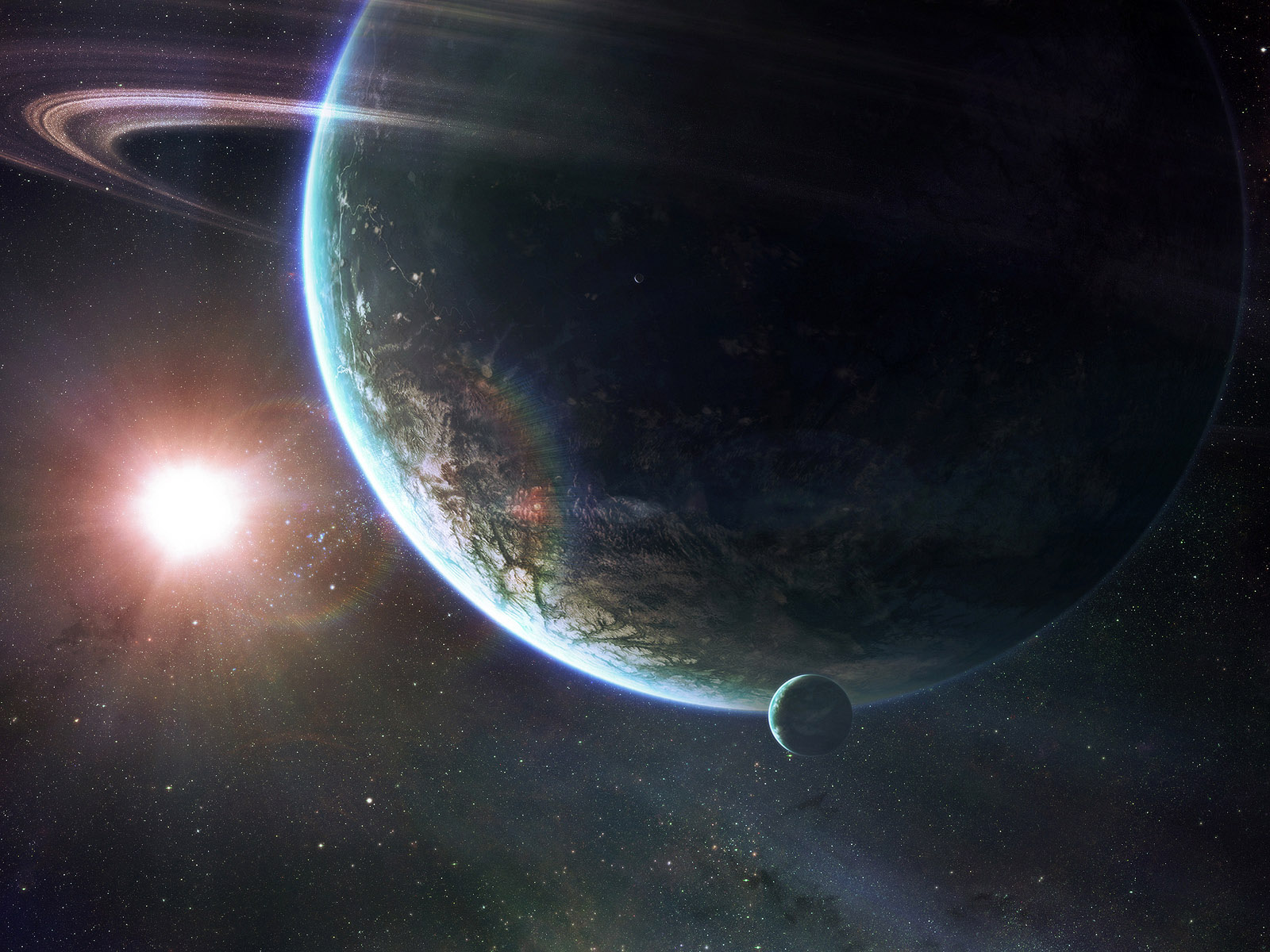 4.3.2  ¿ Que entendemos por iniciación cristiana?
Se entiende por iniciación cristiana 
"el proceso catequístico y sacramental a través del cual se llega a ser cristiano, incorporándolo al misterio de Cristo y de la Iglesia, por el aprendizaje global de la vida de fe y la celebración de los tres ritos sagrados - Bautismo, Confirmación y Eucaristía - que consagran la existencia de creyente" .
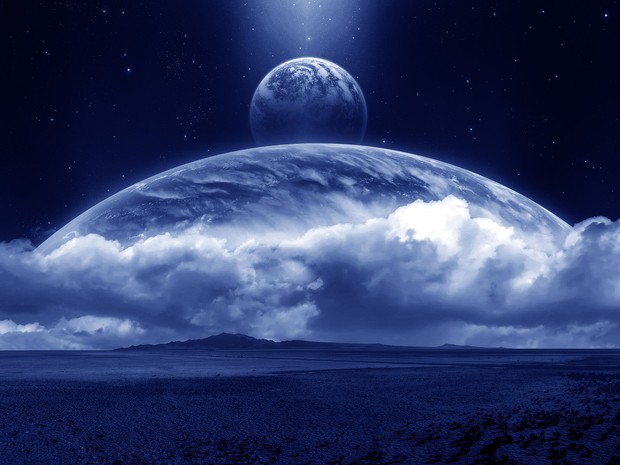 PROCESO FORMA CRISTIANOS
Esta iniciación cristiana tendrá entonces como características ser un:
proceso comunitario, 
de conversión,
 y centrado en los polos catequético y sacramental, y que incluya la iniciación litúrgica.


MIGUEL ANGEL KELLER, O. S. A., La iniciación cristiana, CELAM 1995 Bogotá. p.20 .
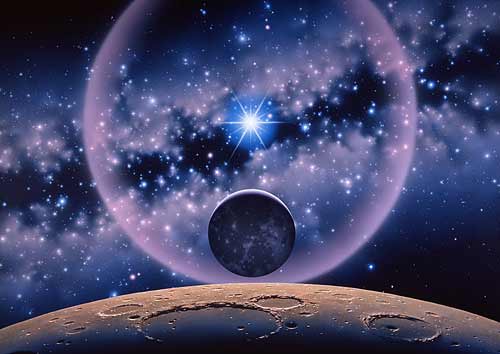 4.4.  La iniciacion cristiana hoy
	4.4.1. Su importancia.
	4.4.2.  Su estructura.
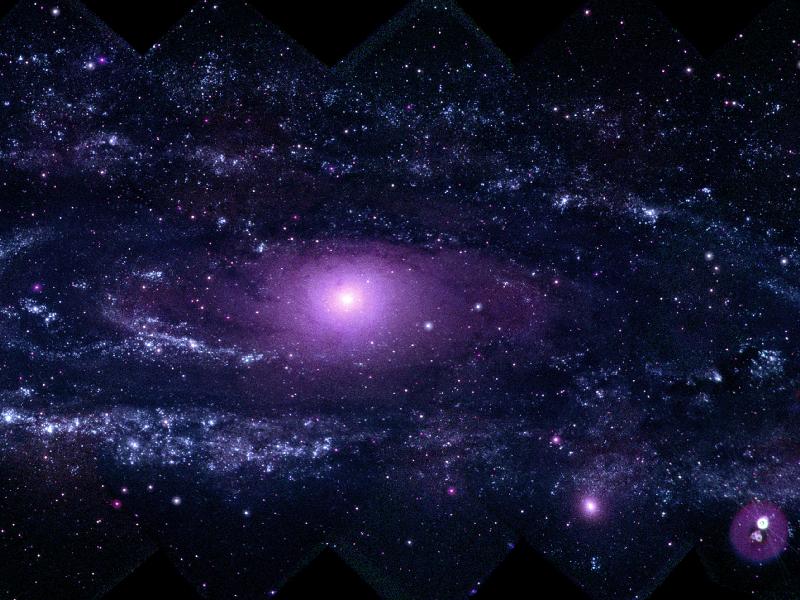 PRECATECUMENADO
CATECUMENADO
PURIFICACIÓN
ILUMINACIÓN
MYSTAGOGIA
SIMPATIZANTES
CATECÚMENOS
ELEGIDOS
NEÓFITOS
SACRAMENTOS
ELECCIÓN
ENTRADA
ANUNCIO Y GRACIA
MADURACIÓN Y  PROFUNDIZA LA FE
EXPERIENCIA
PERSONAL
SACRAMENTAL
COMUNIDAD
PREPARACIÓN INMEDIATA
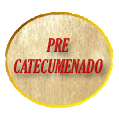 1er. Período. : Evangelización y pre-catecumenado. (RICA, 9-13).
El Pre-catecumenado o primera evangelización corresponde al 
- despertar de la fe y la conversión inicial 
por la cual  la persona acepta a Cristo como centro de su vida con todo lo que esto conlleva. 
A través de los primeros contactos y diálogos con los miembros de la comunidad el "simpatizante" o " pre-catecúmeno" 
accede libremente al ingresar en el catecumenado y es admitido con la señal de la cruz.
2° Período. : El catecumenado propiamente dicho (RICA 14- 20).
El catecumenado no es solamente la preparación a una ceremonia bautismal, 
sino una en la conversión y en la oración. verdadera escuela de la fe 
Se trata de una catequesis progresiva, sistemática y completa, acompañada de celebraciones de la Palabra y gradual integración en la comunidad expresada ritualmente por bendiciones y exorcismos. 
Después el "oyente" o "catecúmeno" será " elegido" para iniciar la preparación próxima a los sacramentos.
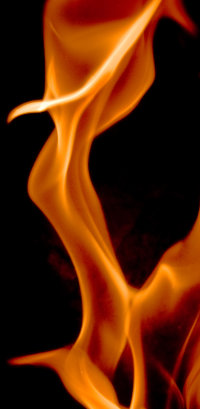 3er. Período.: De purificación e iluminación. (RICA 21- 26).
Coincide generalmente con el tiempo litúrgico de Cuaresma. Se expresa mediante los llamados "escrutinios" (revisión de la vida cristiana) y " las entregas del símbolo de la fe (Credo) de la oración del Señor (Padre Nuestro)".
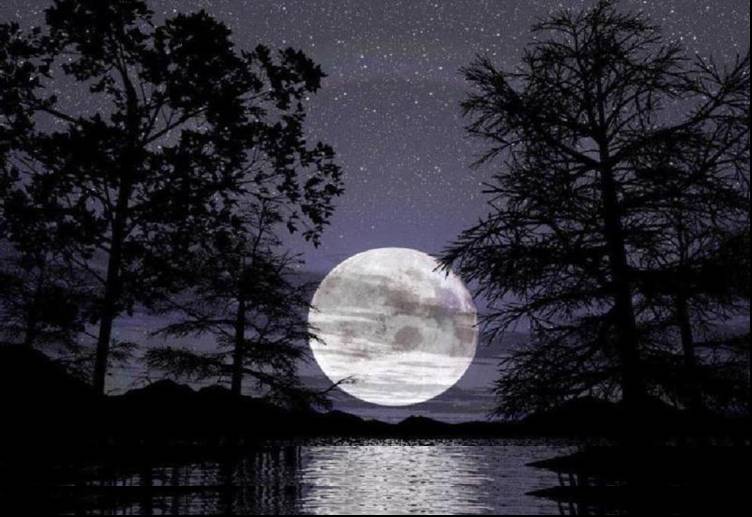 "La finalidad de los  «escrutinios», que se complementan con los exorcismos es principalmente espiritual: purificar las mentes y los corazones, fortalecer contra las tentaciones, rectificar la intención y mover la voluntad, para que los catecúmenos se unan más íntimamente a Cristo y prosigan con mayor diligencia su entrega de amor a Dios. A los elegidos se les pide el Propósito de llegar a un profundo conocimiento de Cristo y de la Iglesia. Se espera su progreso mediante un real conocimiento de sí mismo, un serio examen de conciencia y una sincera conversión".
4° Período.: La mistagogía o etapa post-sacramental. (RICA 37-40; 235-239)
Coincide con el tiempo de la Pascua. Los "neófitos" (brotes tiernos) experimentan un gozo en el sentido de la vida cristiana, se profundizan los ritos sacramentales y se busca la inserción en la comunidad fraternal. No es un volver a tras para darse cuenta de lo que ha sucedido, si no es un ir hacia delante en la comprensión de lo que ellos han llegado a ser.
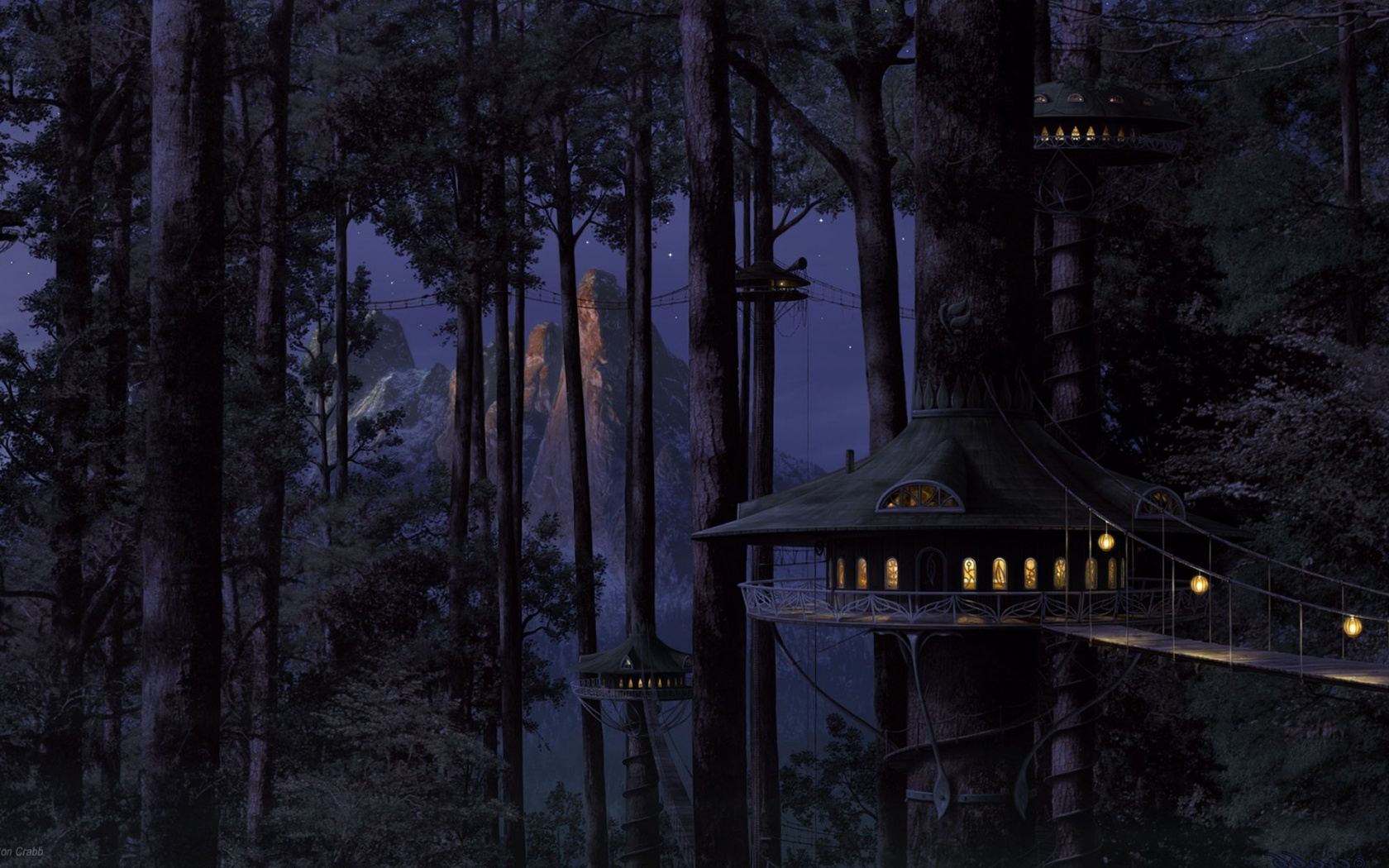 V.	GLOSARIO.
	Proceso evangelizador escuchemos al DGC 47-49
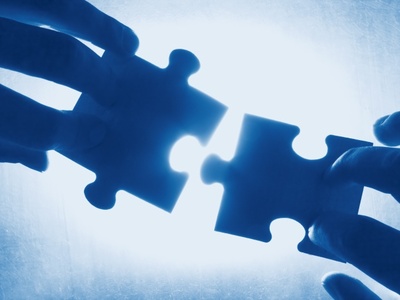 VI.	ACTUAR: Criterios pastorales para solucionar las fallas mencionadas.
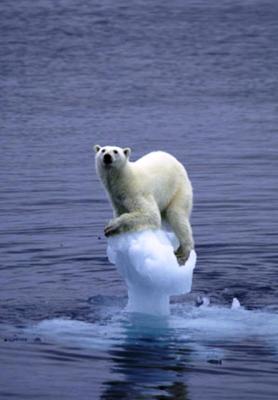 DGC 47. La Iglesia, aun conteniendo en sí permanentemente la plenitud de los medios de salvación, obra de modo gradual. 112 El decreto conciliar Ad Gentes ha clarificado bien la dinámica del proceso evangelizador:
►testimonio cristiano, 
► diálogo y 
► presencia de la caridad (nn. 11-12), 
► anuncio del Evangelio y llamada a la conversión (n. 13), 
► catecumenado e iniciación cristiana (n. 14), 
► formación de la comunidad cristiana, por medio de los sacramentos, con sus ministerios (nn. 15-18). 113 Este es el dinamismo de la implantación y edificación de la Iglesia.
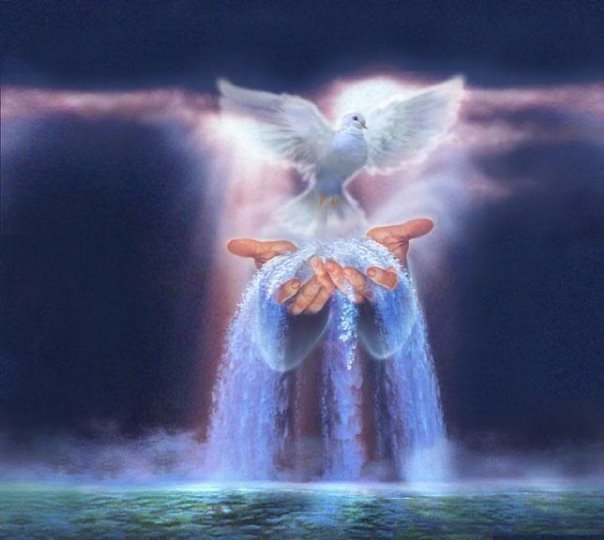 48. Según esto, hemos de concebir la evangelización como el proceso, por el que la Iglesia, movida por el Espíritu, anuncia y difunde el Evangelio en todo el mundo, de tal modo que ella:
►Impulsada por la caridad, impregna y transforma todo el orden temporal, asumiendo y renovando las culturas; 114
► da testimonio 115 entre los pueblos de la nueva manera de ser y de vivir que caracteriza a los cristianos;
► y proclama explícitamente el Evangelio, mediante el "primer anuncio", 116 llamando a la conversión. 117
► Inicia en la fe y vida cristiana, mediante la "catequesis" 118 y los "sacramentos de iniciación", 119 a los que se convierten a Jesucristo, o a los que reemprenden el camino de su seguimiento, incorporando a unos y reconduciendo a otros a la comunidad cristiana. 120
► Alimenta constantemente el don de la comunión 121 en los fieles mediante la educación permanente de la fe (homilía, otras formas del ministerio de la Palabra), los sacramentos y el ejercicio de la caridad;
► y suscita continuamente la misión, 122 al enviar a todos los discípulos de Cristo a anunciar el Evangelio, con palabras y obras, por todo el mundo.
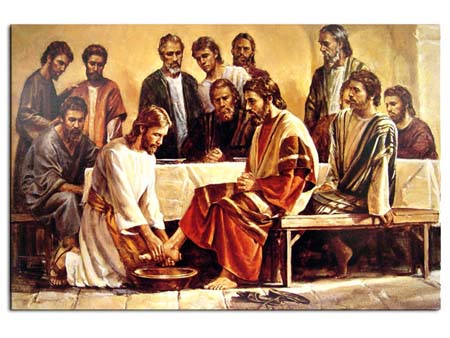 6.1. CATEQUESIS DE INSPIRACIÓN CATECUMENAL



6.1.1. Sus características.
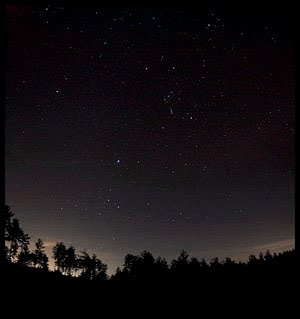 PROCESO FORMA CRISTIANOS O
INICIACIÓN EN
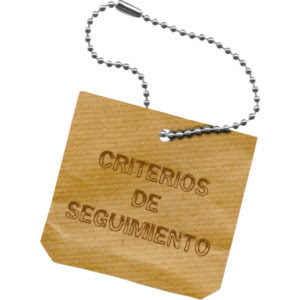 6.1.2. Sus criterios.
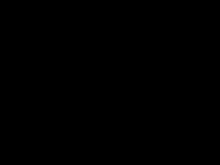 6.1.3	Perfil concreto del animador o catequista presacramental en el antes de la celebración sacramental.
	‒	En cuanto a sus tareas
	‒	En cuanto a sus 					cualidades
	‒	En cuanto a sus recursos.
Entendemos por perfil las tareas, cualidades y recursos que el catequista o animador de este servicio debe tener como actitudes fundamentales para cumplir con el cometido de su encomienda en el seno de la comunidad.
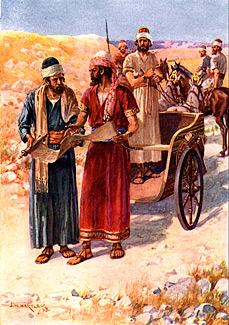 TAREAS
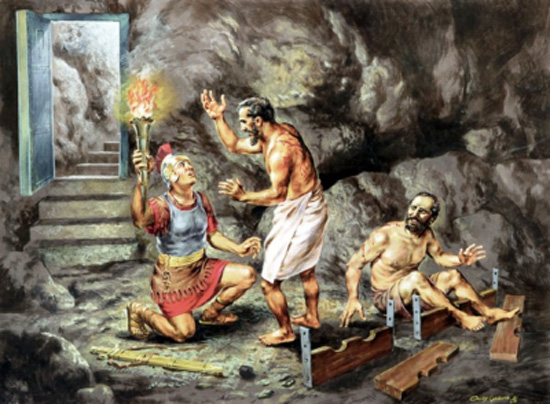 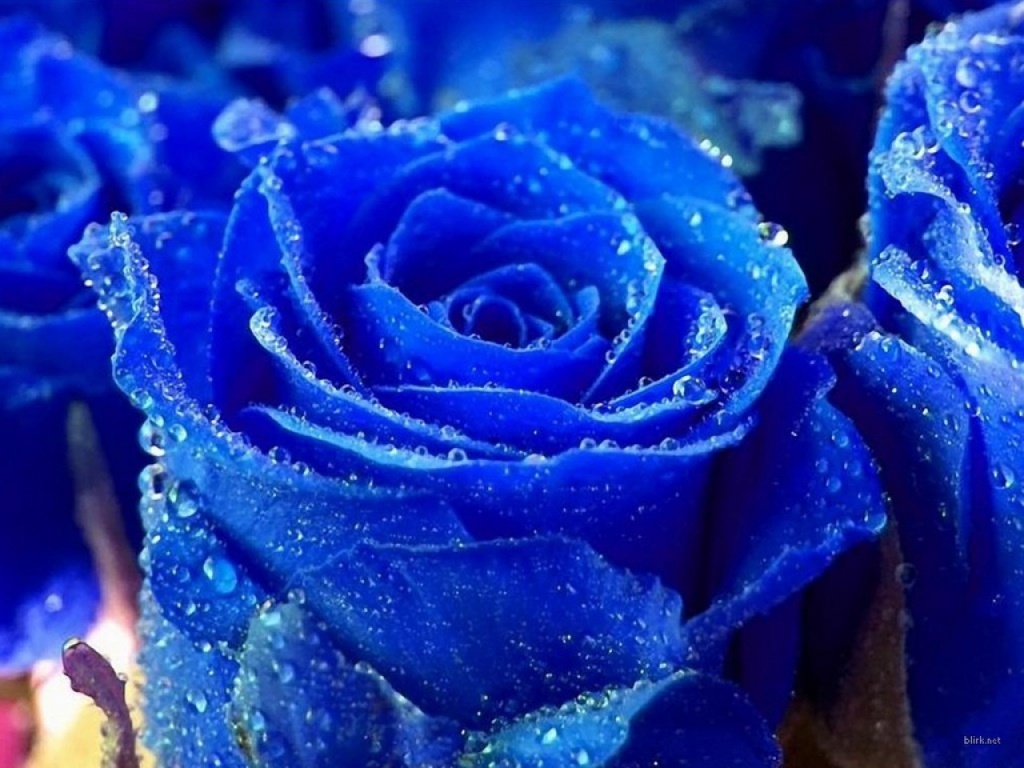 1.	Nuestro campo de 	catequesis 	presacramental se refiere 	a la preparación 	inmediata a cualquier 	sacramento.
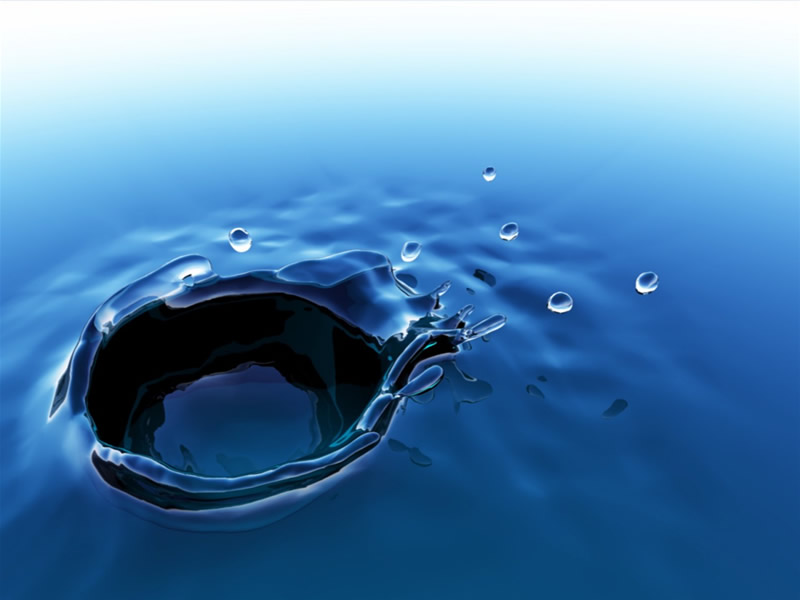 2.	Entendemos por preparación inmediata el tiempo no cuantificable de los últimos meses y semanas que preceden al sacramento, dado que lo que importa es lograr la fe, la conversión inicial suficientes para la celebración sacramental y testimonio de vida cristiana y apostólica.
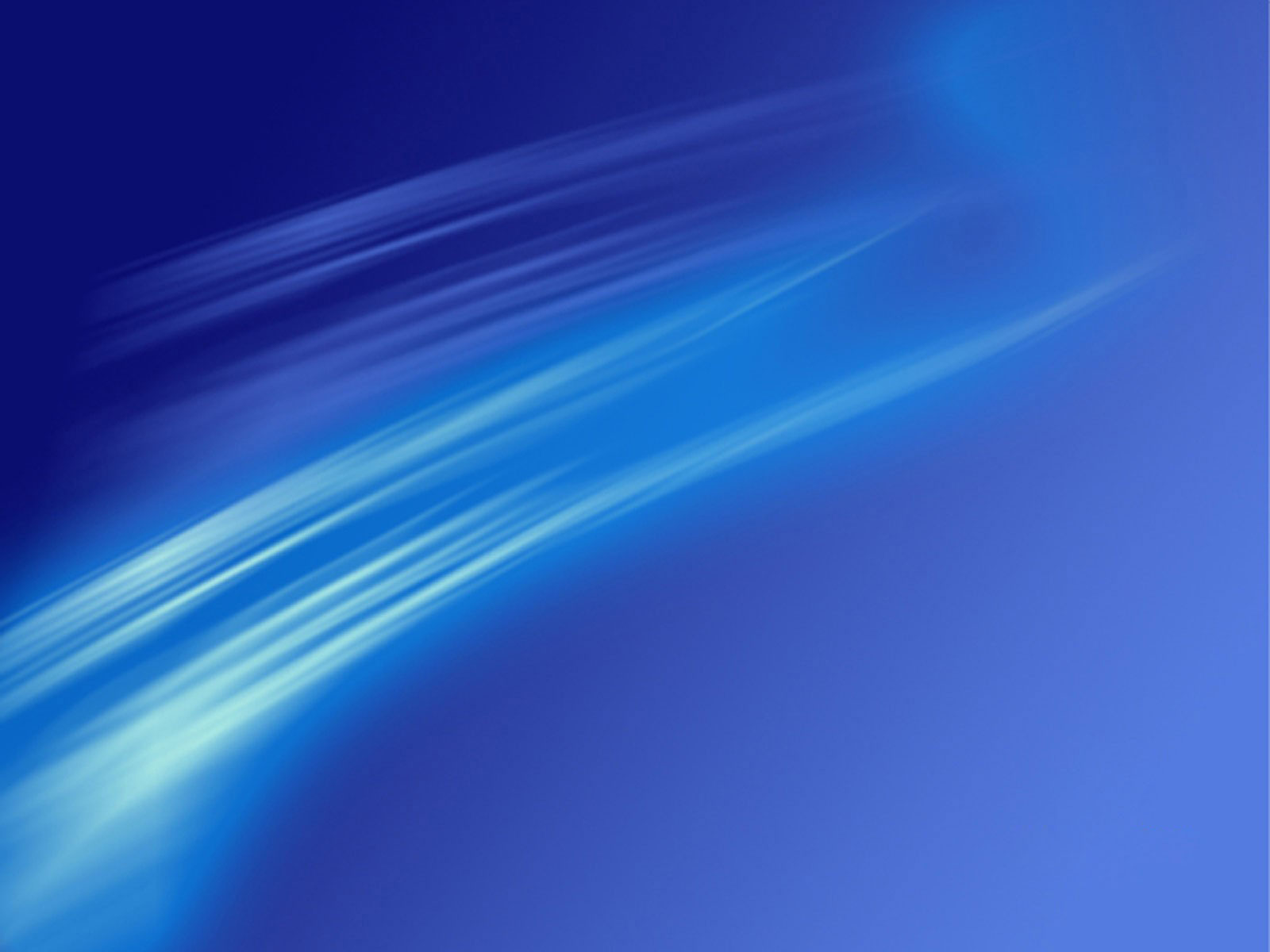 3.	Por ser sacramentos que suponen la fe (cfr. SC 59) la finalidad de esta etapa inmediata será la de dar nuevo significado, nuevo contenido y forma nueva a la fe que suponen los sacramentos, así como hacerlos más conscientes de la seriedad de su elección y que acepten las convenientes disposiciones.
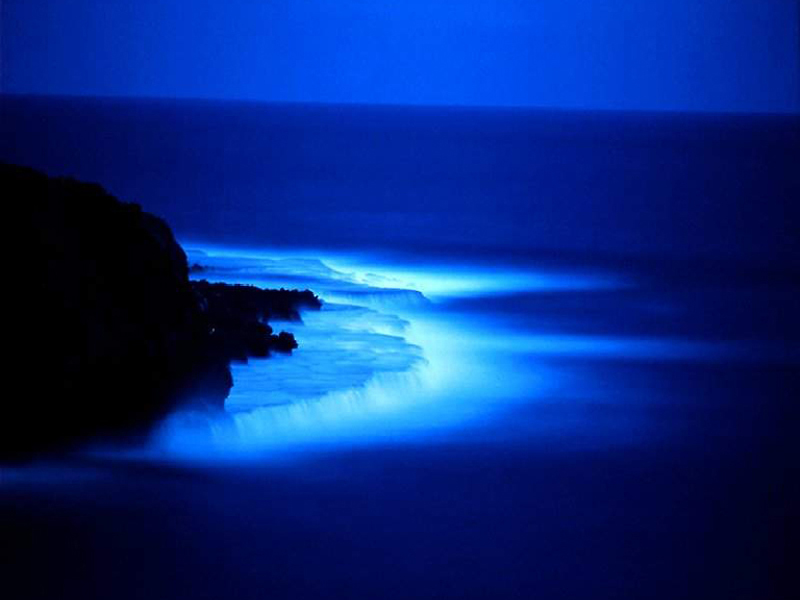 4.	¿Qué tipo de fe pedimos a los que celebran los sacramentos? La fe necesaria para madurar carencias y dificultades en la doctrina y en la práctica, en la fe personal y de  compromiso comunitario.
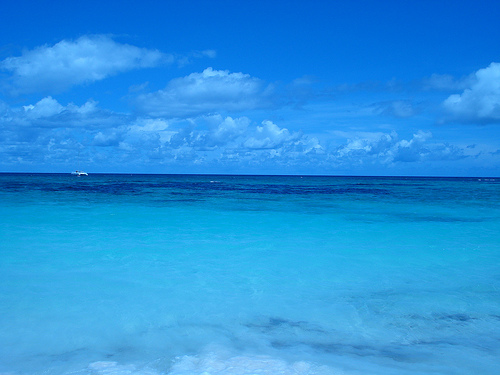 5.	Esta preparación inmediata ha de ser contemplada dentro de un camino análogo al catecumenado con un antes remoto, próximo, inmediato que es esta preparación, celebración y seguimiento postsacramental. Con el fin de no sólo sacramentalizar estos momentos de la vida, sino integrar de manera afectiva y efectiva a la comunidad en su labor misionera, discipular y pastoral.
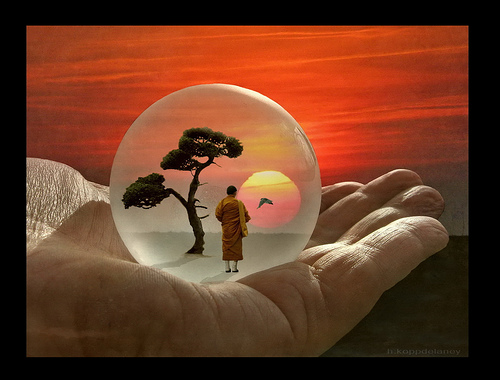 CUALIDADES
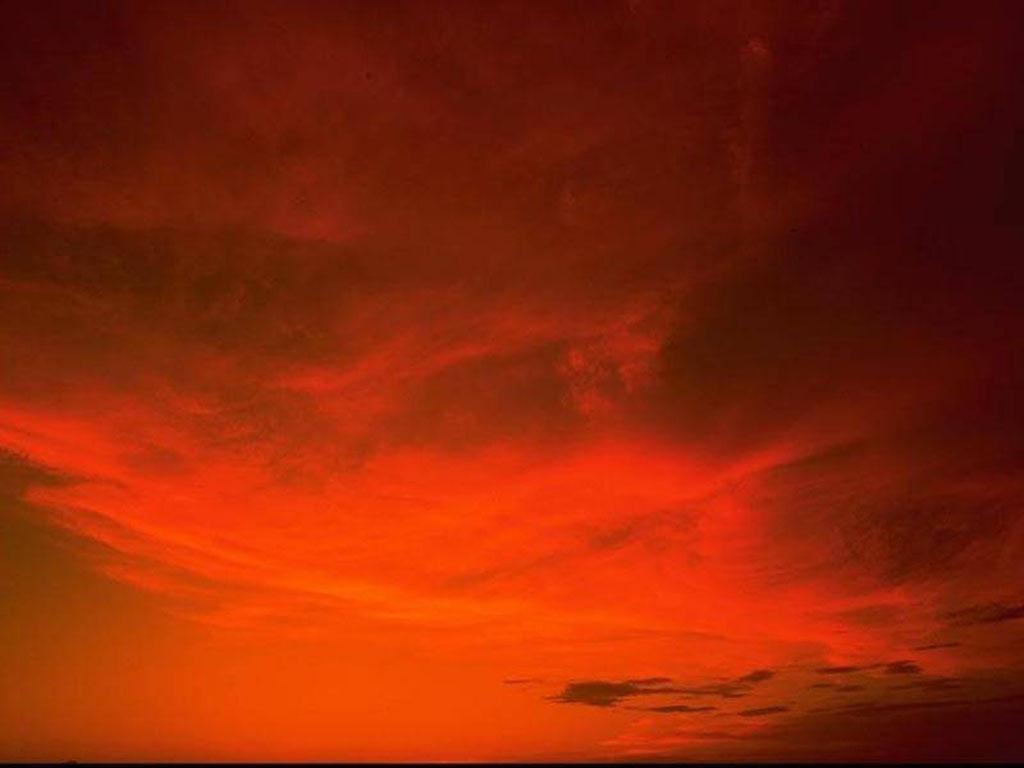 1. Que tenga una visión amplia de lo que es el proceso evangelizador en sus etapas y que él o ella mismo (a) esté participando desde dentro del mismo.
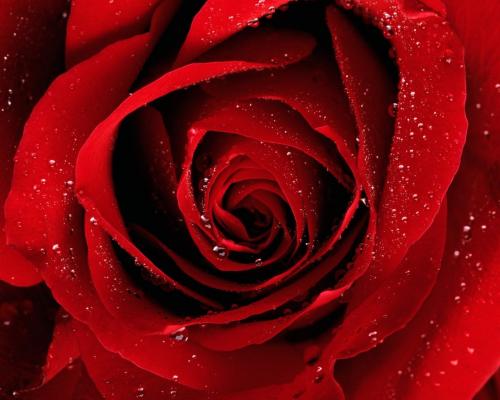 2.	Un conocimiento de los contenidos teológicos de cada sacramento y su compromiso en la edificación de la comunidad.
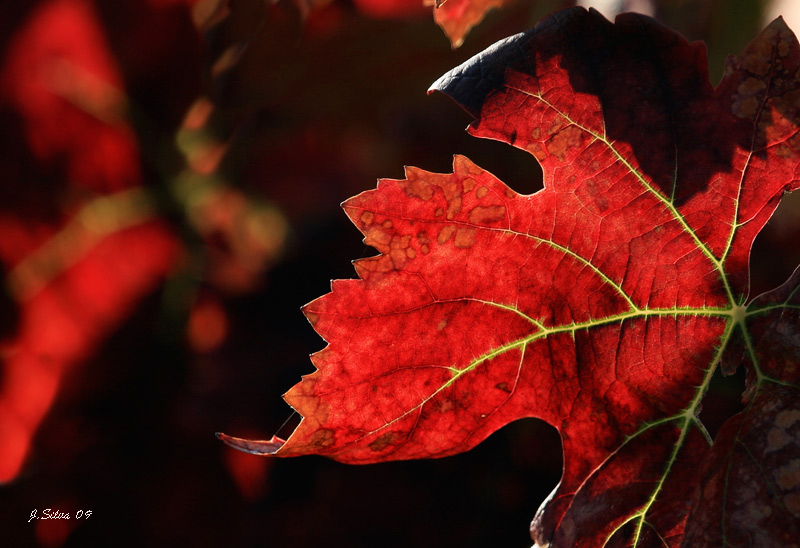 3. Un gran sentido de creatividad misionera y de corrección para evaluar su transmisión de contenidos y testimonio de vida.
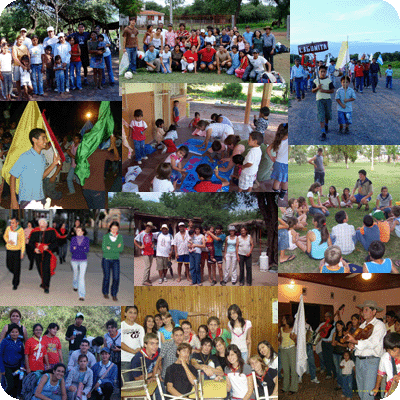 RECURSOS
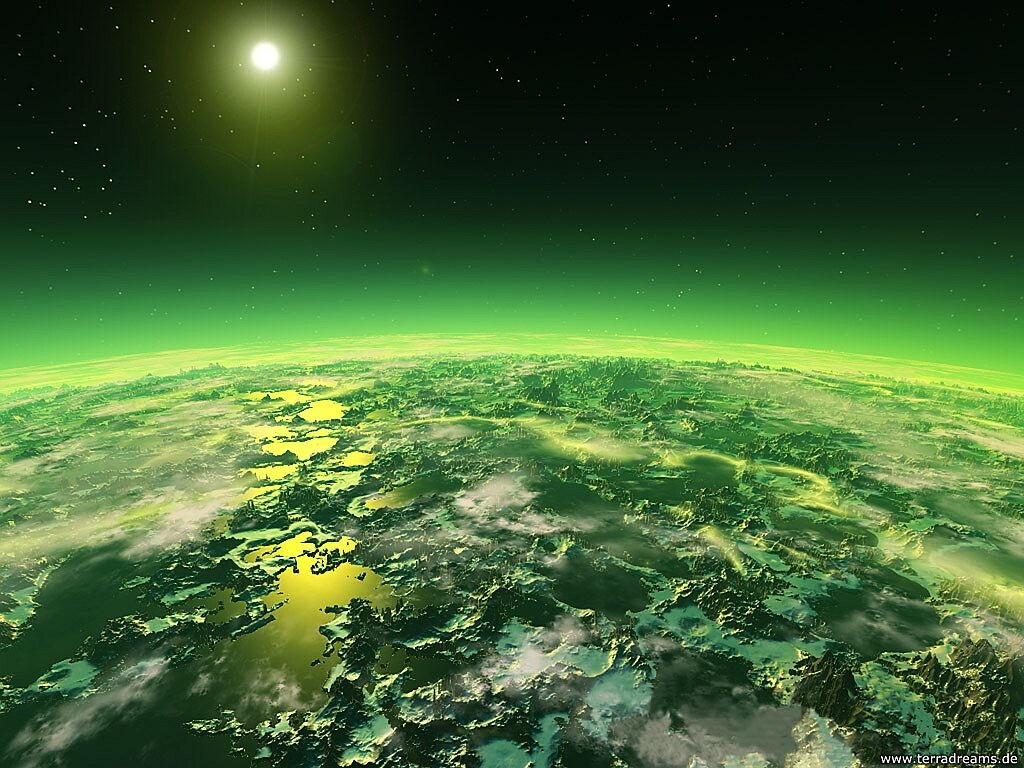 1. Ofrecer algún recurso para profundizar el sentido de cada sacramento en los diferentes campos de la misión de la Iglesia: verdades, celebración, testimonio, apostolado de comunión e integración a la comunidad.
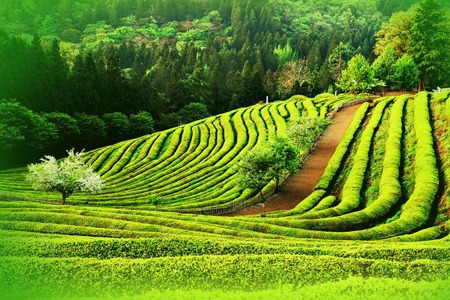 2.   Reuniones periódicas con su presbítero asesor en la comunidad y en plena comunión con las disposiciones o normas diocesanas.
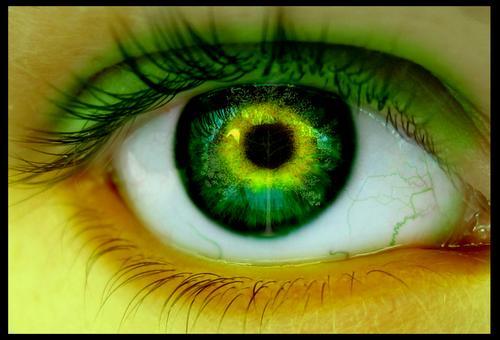 3.  Contar con un trato personalizado de inserción comunitaria: partiendo de un tipo de historia clínica de cada participante, se trata de medir ¿cómo llega cada persona a este encuentro presacramental en los elementos esenciales que hacen al cristiano?
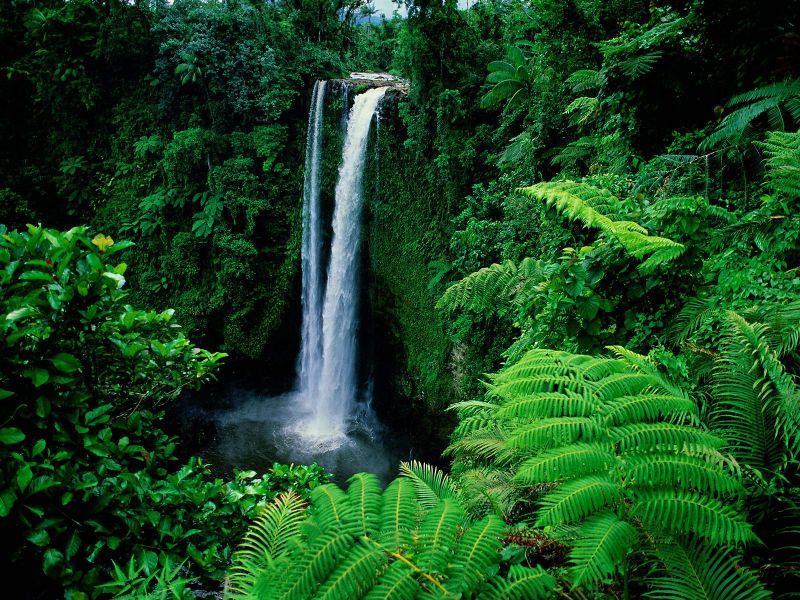 Por ejemplo, 
¿cómo te llamas?, 
¿tu estado de vida?, 
¿tu domicilio o sector parroquial al que perteneces?, 
¿por qué pides el sacramento? Y luego en forma de otros cuestionarios investigar sobre los siguientes puntos…
PROCESO FORMA CRISTIANOS
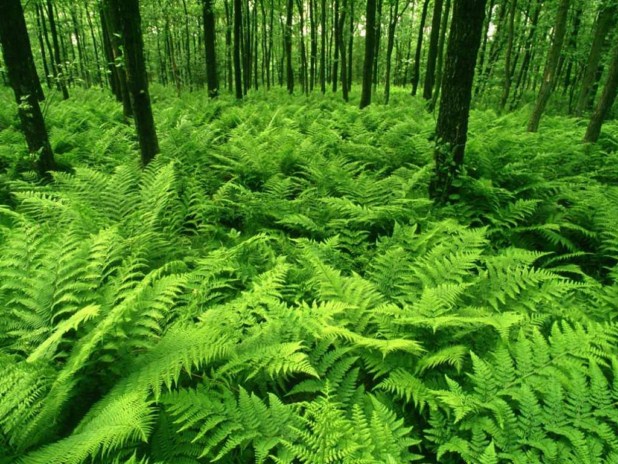 •Convendría tener una ficha que comprenda estos aspectos y en la entrevista personal darse cuenta: diagnóstico de la vida cristiana de cada participante. Esta actividad mira al antes. 
• Es obvio que muchos saldrán reprobados o de calidad de vida cristiana baja. 
• Esto supone un trabajo de nivelación o de información previa sobre lo que es la vida cristiana. (Cfr. Apéndice I)
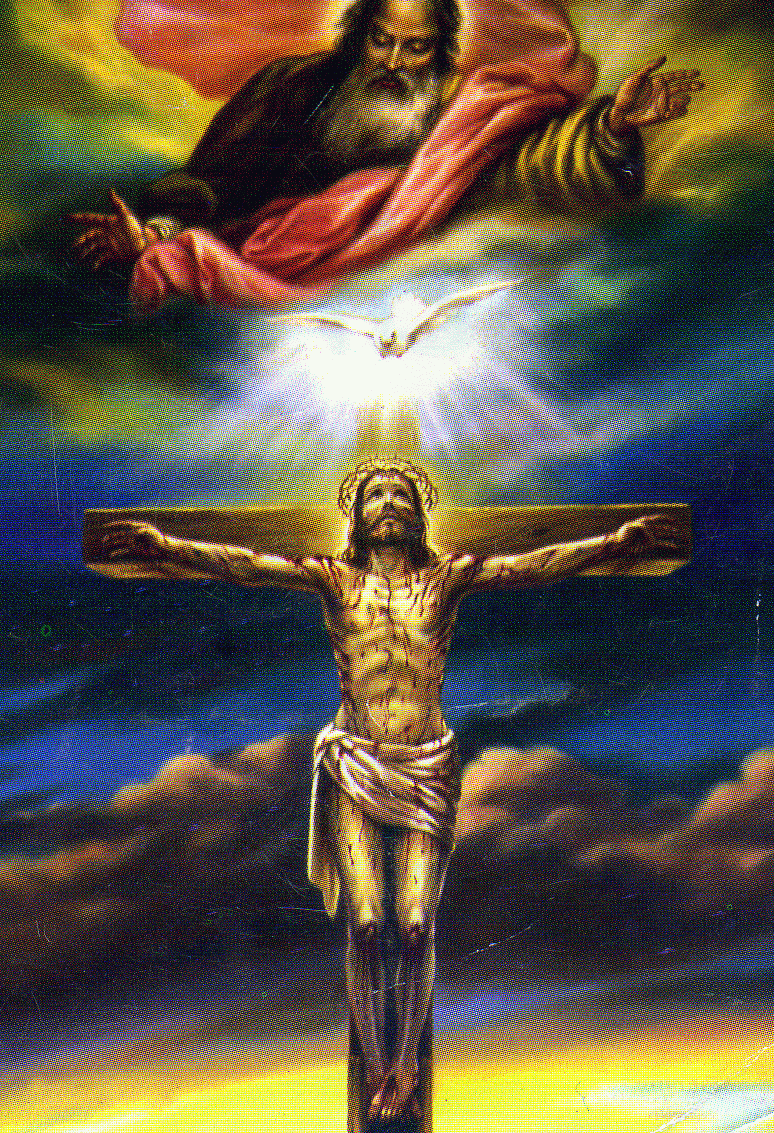 APÉNDICE I: Ficha  prebautismal



Día_____________Mes _____________año_________
 
Asunto: Comprobante de catequesis prebautismal.
 
Hacemos constar que los criterios parroquiales para garantizar la idoneidad de los padres y padrinos los consideramos en tres áreas: la apreciación del catequista, el resultado de una entrevista personal y la autoevaluación de cada candidato. Y es válido por un año o 12 meses.
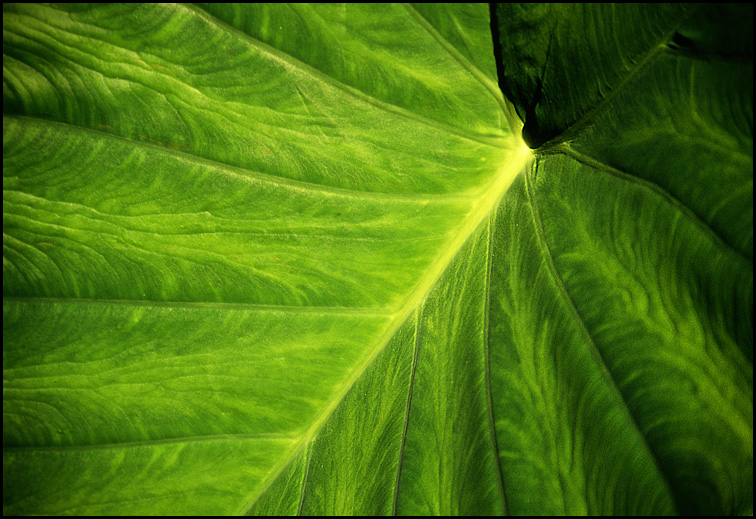 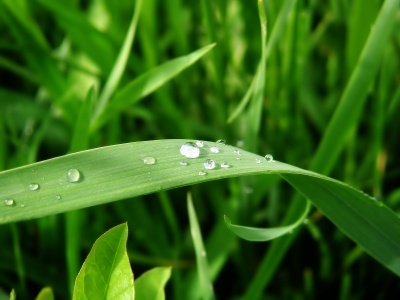 El catequista valorará dos campos: 
1.	la Asistencia (= A ) 
2.	y el aprovechamiento (= Ap.).
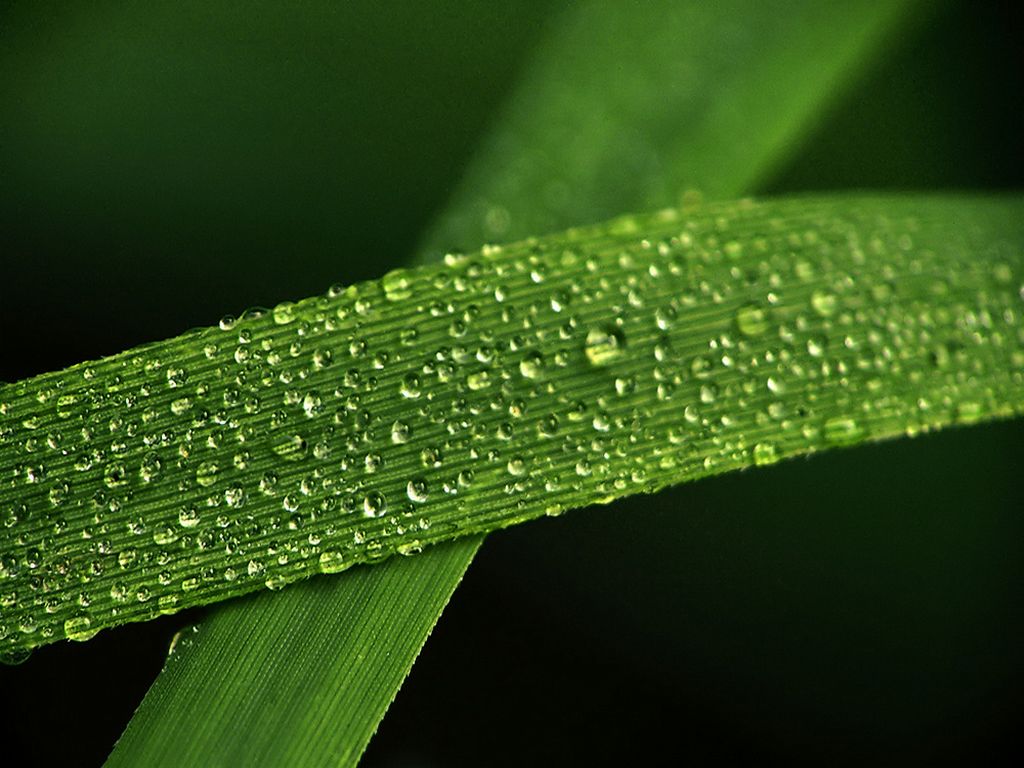 La entrevista personal es del catequista con cada persona en tres campos: 
3.	Estado de vida (= EV ) ( si los padres no están casados por la Iglesia, los padrinos sí deberán estarlo ); 
4.	Iniciación Cristiana ( =IC) 
5.	y la Profesión de fe (= PF ).
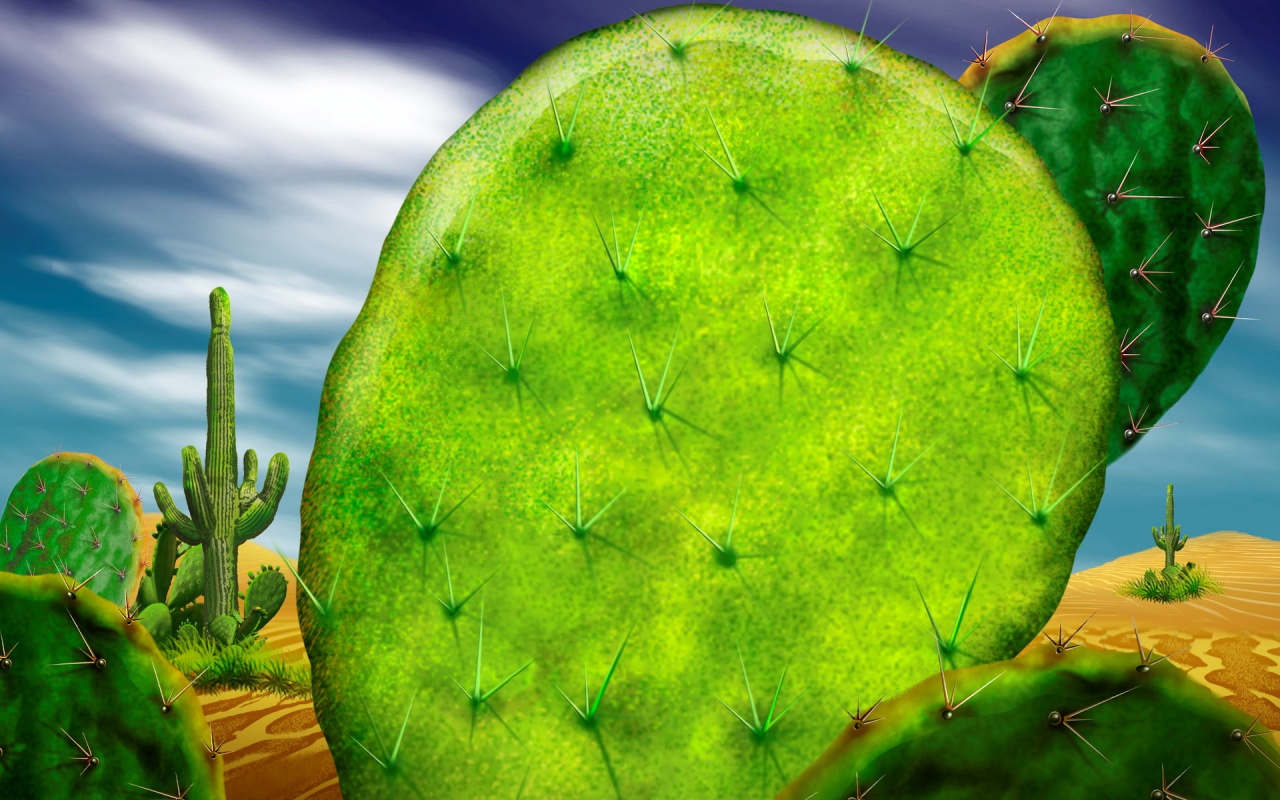 El tercer aspecto que se considera es la autoevaluación de cada persona en tres campos: 
6.	Testimonio de vida ( =TV); 
7.	Edad (=E) 
8.	y Acompañamiento (=Ac ) de cerca y no lejano de padrinos
CLAVES PARA LA EVALUACIÓN DE PADRES Y PADRINOS
 
APRECIACIÓN POR PARTE DEL CATEQUISTA
 
1. Asistencia ( = A )
 10 = participaron en las todas las sesiones.
Si participan en una no son aprobados hasta que completen la que falta.
- Casos excepcionales por motivos laborales u otros, favor de comunicarlo a los catequistas o al sacerdote.
 2. Aprovechamiento     (= AP )
 - Se califican los puntos del cuestionario ofrecido el primer día sobre contenidos esenciales del sacramento y las obligaciones de padres y padrinos.
RESULTADO DE UNA ENTREVISTA PERSONAL

 3. Estado de Vida     ( = EV )
 - Padres y padrinos deberán estar casados por la Iglesia =              10
- Si padres del bautizando (a) no están casados = 0
- Los padrinos que estén en unión libre no pueden ser padrinos
Padrino o Madrina que no esté casado sino que sea soltero, si es buen ejemplo = 10.

 4. Iniciación Cristiana      ( = IC)
 - Padres que estén Bautizados, Confirmados y que hayan hecho la primera comunión = 10.
- Si los padrinos no han recibido estos sacramentos, no pueden ser padrinos.
5. Profesión de fe (= PF ) - Papá, mamá, padrino y madrina deberán dar razón de los elementos del catecismo, confrontar Catecismo parroquial páginas 47-56
- Si saben dar razón de verdades y oraciones ( 10 )
- Si saben dar razón a medias ( 7 )
- Si no saben dar razón, pero saben que existen ( 5 )
- Si no les interesa a los padres (0), pero los padrinos sí deberán dar razón de las verdades y oraciones.
AUTOEVALUACIÓN DE CADA PADRE O PADRINO
 
6. Testimonio de vida  ( =TV )
 -	 Si son creyentes (7) 
- 	Si son creyentes y practicantes ( 8 ) 
-	Si son creyentes, practicantes y 	comprometidos en 	su fe (10)
- 	Uno de los padres debe creer, junto con 	los padrinos.
7. Edad ( = E )
 
- 	Si son mayores de 16 años tanto padres como 	padrinos ( 10 )
- 	Si los padres son menores de 16 años ( 5 ), los 	padrinos deberán ser mayores de esta edad
 
8. Acompañamiento  ( = Ac )
 
- 	Si son padrinos que pueden apoyar a sus 	ahijados ( 10 )
- 	Si son padrinos que están alejados, conviene 	aconsejarles a que no sean padrinos ( 5 ).
OBSERVACIONES:
 
- La calificación es personal y las personas que no se presenten no serán calificadas.
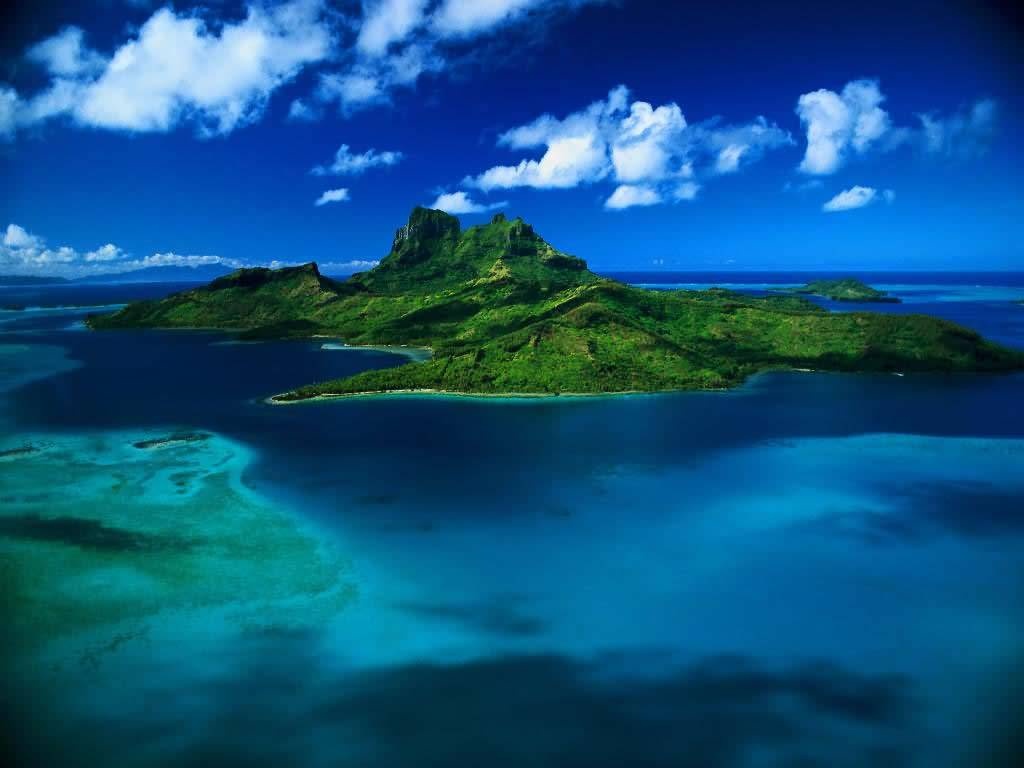 4. Para los contenidos en el momento del encuentro es conveniente tener el “perfil del egresado” o la gracia específica que recibe cada participante en el sacramento y que va a enriquecer su ser cristiano.
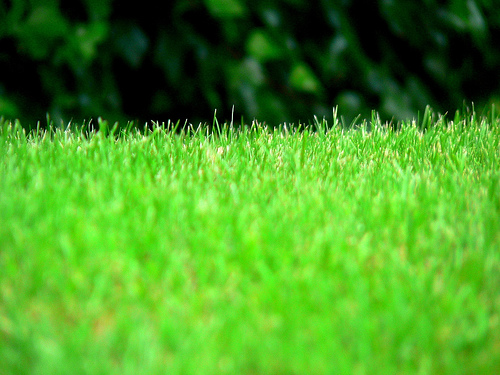 5. Y finalmente, garantizar el momento postsacramental, indicando las consecuencias y los medios concretos para vivir la gracia recibida en el seno de la comunidad cristiana cumpliendo con la misión de Cristo a su Iglesia.
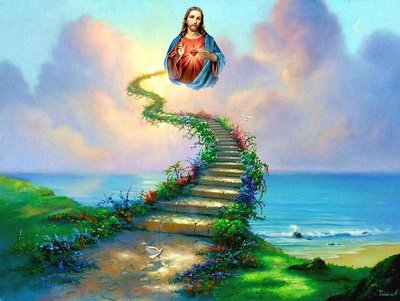 VII	CELEBRACIÓN: Inicio de un camino terrestre con meta en el cielo.
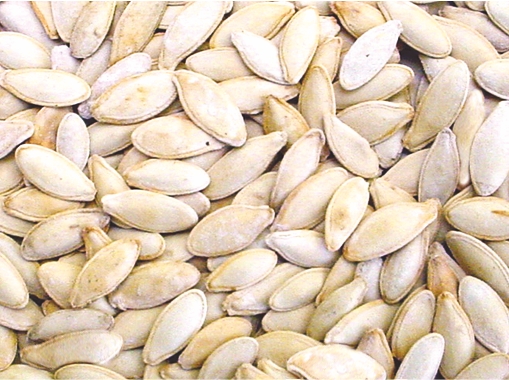 Monición:
	Nuestra vida cristiana inicia en el sacramento del bautismo con la gracia sacramental y se prolonga y está destinada como semilla a crecer y fructificar en obras de vida eterna.
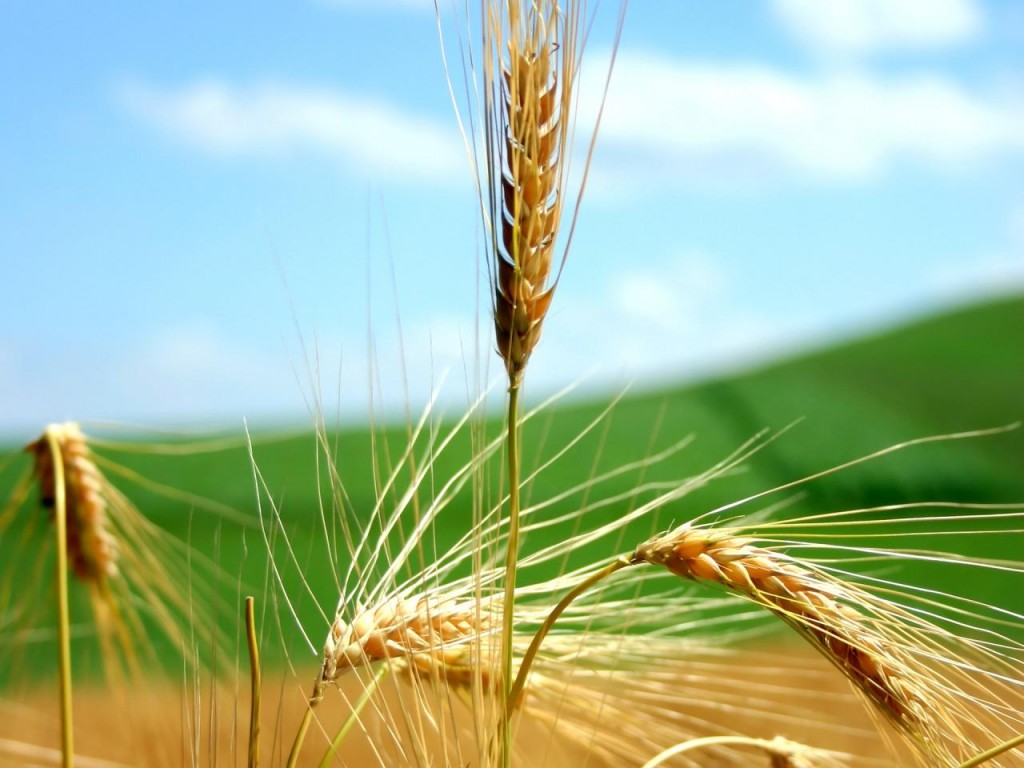 Del Evangelio según San Juan 12,24
Os aseguro que si un grano de trigo no cae en la tierra y muere, seguirá siendo un solo grano; pero si muere, dará fruto abundante.
Palabra del Señor
Gloria a Ti, Señor Jesús.
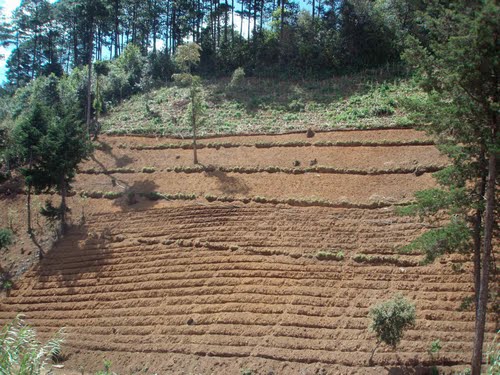 Signo: Renovación de nuestro bautismo.
	La semilla ocupa buenas condiciones para crecer.
	¿Cada uno diga alguna condición y qué representa para su vida cristiana de crecimiento y configuración con Cristo?
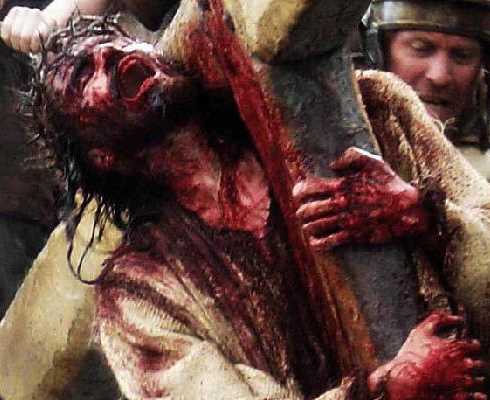 Oración de los fieles.
	A cada súplica digamos:
	Señor, que lleguemos al 	Cielo.
Tú que moriste por todos nosotros, ayúdanos a morir a nosotros mismos. Oremos.
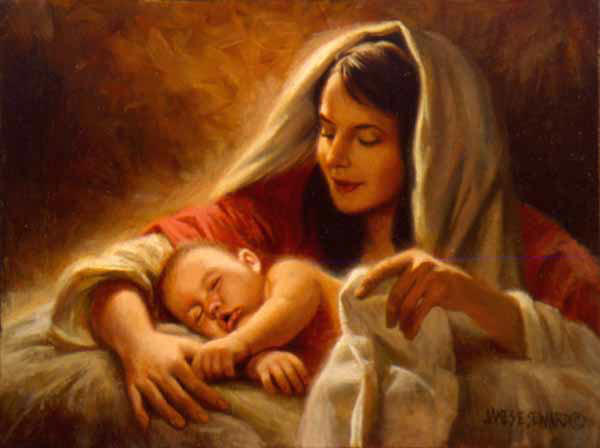 - 	Tú que te revestiste tomando 	nuestra humanidad, haz que 	nos 	revistamos del Hombre 	nuevo creado en justicia y 	santidad. Oremos.
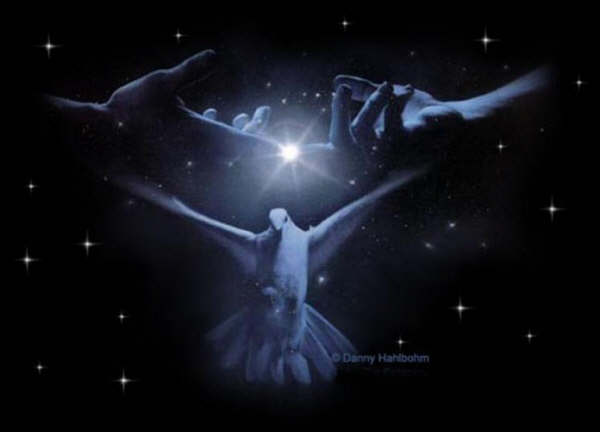 -	Tú que das el crecimiento 	por la acción de tu Espíritu 	Santo, ayúdanos a vivir para 	ti en tu Iglesia. Oremos.
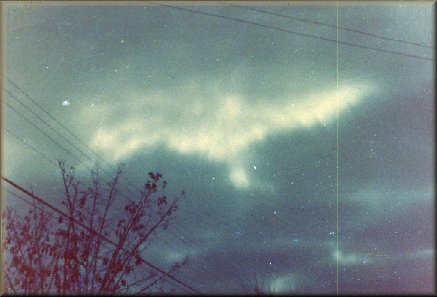 Señor y Dios nuestro,
que ofreces al mundo tu salvación por el sacrificio de tu Hijo, gracias a esta ofrenda te pedimos que todos los laicos, llamados por el bautismo al apostolado, infundan el Espíritu de Cristo en el mundo, y sean el fermento de su santificación.
Por Jesucristo, nuestro Señor.
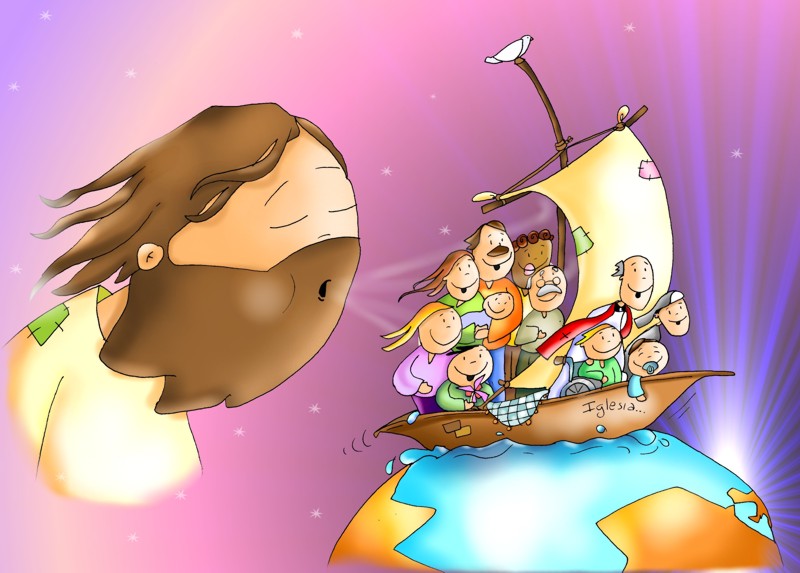 VIII	SÍNTESIS DEL TEMA. Presentamos un texto del DGC 61
( Puedes confrontar tu libro )
IX	ACTIVIDADES A 	PROFUNDIZAR
¿Qué mandó Cristo a la 	Iglesia?
	a. Sólo bautizar.
	b. Bautizar, confirmar y hacer la primera comunión.
	c. Formar cristianos.
2. 	¿En qué pasajes bíblicos 	encontramos la misión de 	Cristo a su Iglesia?
	a. Mt 28,18-20
	b. Jn 10,10
	c. Mc 16,14.16
	d. Act 2,42 ss
3. 	¿Cuáles son los nueve elementos  para la 	fomación de cristianos?
	1.	La Misión = Id	
	2.	La PREDICACION: " Proclamad 		la Buena Nueva...”
	3.	La respuesta de CONVERSION 		Y FE: "¿Qué hemos de hacer?”
	4.	El BAUTISMO.
	5.	EL DON DEL ESPIRITU SANTO 		por imposición de manos.
El PARTIR EL PAN por las casas
 Fieles en la ENSEÑANZA DE LOS APOSTOLES.
PONER TODO EN COMUN: justicia y caridad.
VIVIR FRATERNALMENTE: la vivencia comunitaria.
4. ¿Cuáles son las tres etapas del 	proceso evangelizador?
	a. Inscribirlos
	b. Dar testimonio ( misionero )
	c. Pedirles su cooperación económica
	d. Iniciarlos
	e. Perserverar en los medios del cristiano maduro.
¿Qué comprende la etapa pastoral? ( 6 elementos que comprenden la misión de todo cristiano maduro )
6. 	¿Qué se entiende por IC?
	a. Recibir los tres sacramentos
	b. Formar cristianos en las tres 	etapas: misionera, iniciatoria y 	pastoral
7. 	¿Sabes cuáles son las etapas 	del 	RICA?
8. 	¿Qué debería, 	principalmente, hacer la 	catequesis presacramental?
	a. Dar pláticas para cada 		sacramento.
	b. Presentar e insertar en el 	proceso evangelizador de todo 	cristiano.
9. ¿ Cuáles son las características 	de la catequesis con 	inspiración catecumenal o 	de proceso evangelizador?

10. ¿Con qué criterios 	organizarla?
11. ¿Cuáles son las tareas de los 	que animan la catequesis 	presacramental?
12. ¿Qué cualidades deberían 	tener?
13. ¿Con qué recursos deben 	contar?
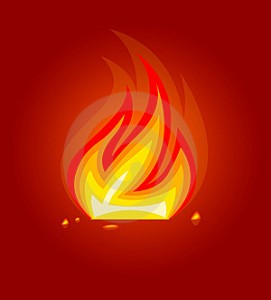 X	BIBLIOGRAFÍA.
Confronta tu libro del curso.
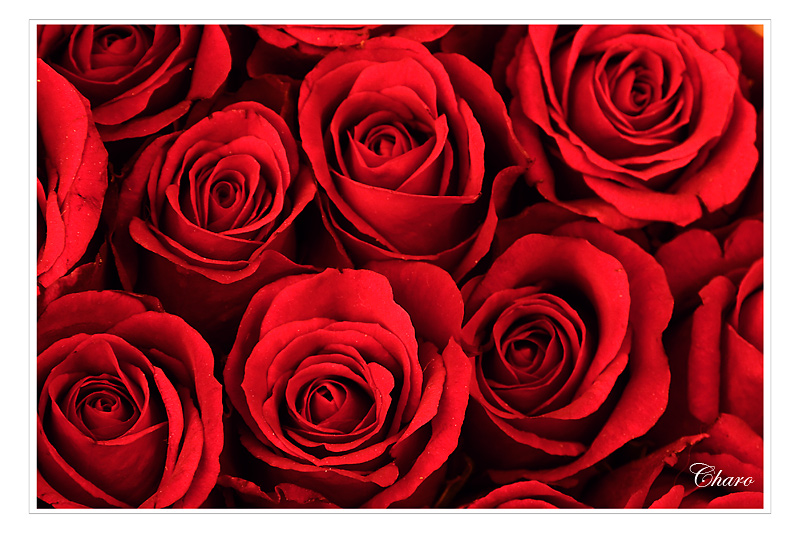 Muchas
gracias.